Actualisation des connaissances et des pratiques en matière budgétaire et comptable
Lundi 24 mars 2025

		Intervenants :

		Hamid ETTAHFI
		Bernard BLANC
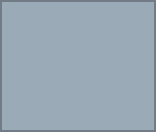 Actualisation des connaissances et des pratiques en matière budgétaire et comptable
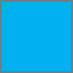 Objectifs de la formation.
Programme (tout ne pourra pas être traité faute de temps) :
La RGP : jurisprudences
La RGP : nouveautés réglementaires
Les crédits sous conditions d’emploi
Les frais de déplacements
Modification et résiliation des marchés publics
Les contrôles du comptable
Les immobilisations
Les contrats publics
Les marchés publics
Questions diverses
Actualisation des connaissances et des pratiques en matière budgétaire et comptable
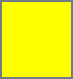 La responsabilité 
Financière du 
gestionnaire public
« Désormais, le juge financier ne jugera plus les comptes, mais bien les auteurs des fautes financières les plus graves, qu’ils soient ordonnateurs ou comptables publics. »

Pierre Moscovici, Premier président de la Cour des comptes.
La responsabilité du gestionnaire public
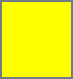 Avant cette réforme :

Il existait deux régimes d’engagement de la responsabilité financière :
- Celui concernant les comptables publics sui étaient soumis à une responsabilité personnelle et pécuniaire (RPP) devant les Chambres régionales des comptes (CRC) et la Cour des comptes (CC), avec des risques importants pour des fautes commises majoritairement par les ordonnateurs, souvent mineures et purement formelles.
Celui concernant principalement les ordonnateurs dont la mise en cause de la responsabilité pouvait faire l’objet de sanctions pour des fautes graves devant la Cour de discipline budgétaire (CDBF) ; mais avec très peu de jugements.

Avec cette réforme :

La CDBF et le régime de responsabilité personnelle et pécuniaire du comptable disparaissent avec la mise en place d’un régime d’engagement unifié de la responsabilité financière des gestionnaires publics. Cette réforme touche également, par ricochet, la responsabilité des régisseurs. 

A à la différence du régime de RPP dans lequel le comptable était mis en débet en cas de manquement dans l’exercice de ses contrôles alors même qu’il n’était pas à l’origine de la faute, le nouveau régime conduit à sanctionner la personne directement à l’origine de l’infraction. Par ailleurs il a pour objectif de sanctionner une faute et non pas de réparer un préjudice financier.
La responsabilité du gestionnaire public
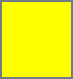 La notion de gestionnaire public :
Cette réforme concerne tous les agents publics : les ordonnateurs et les comptables bien sûr mais également les fonctionnaires, contractuels, agents de droit privé exerçant une mission de service public (art. L131-1 du Code des juridictions financières), à l’exclusion des ministres et des élus locaux (sauf pour certaines infractions : gestion de fait ; usurpation).
Les chefs de service seront principalement concernés plutôt que les agents dont l’action se limite à appliquer les directives ou à suivre les instructions.
Si les chefs d’établissements ordonnateurs et les agents comptables continueront d’être en première ligne pour l’application de cette réforme ce sera également le cas désormais des adjoints gestionnaires qui sont concernés au premier chef par cette nouvelle règlementation. Mais d’autres personnels des EPLE pourront se voir sanctionnés aussi, notamment dans le cadre de la « gestion de fait ».
La responsabilité du gestionnaire public
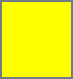 L’ordonnance de mars 2022 précise que l’agent ne sera pas passible de sanctions s’il n’a fait que se conformer aux instructions de son supérieur hiérarchique ou de toute personne habilitée ou s’il peut exciper d’un ordre écrit émanant d’une autorité non justiciable. 

Article L.131-5 : « Le justiciable qui agit conformément aux instructions préalables de son supérieur hiérarchique et d'une personne habilitée n'est passible d'aucune sanction. La responsabilité du supérieur hiérarchique ou de la personne habilitée se substitue, dans ce cas, à la sienne. Ces dispositions ne sont pas applicables dans le cas où l'instruction donnée est manifestement illégale et de nature à compromettre gravement un intérêt public ».

Article L.131-6. : « Les justiciables ne sont passibles d'aucune sanction s'ils peuvent exciper :
1° D'un ordre écrit préalable émanant d'une autorité mentionnée aux 1° à 15° de l'article L. 131-2, dès lors que cette autorité a été dûment informée sur l'affaire ».
[Speaker Notes: Plus encore que par le passé il sera donc indispensable pour le gestionnaire confronté à une demande irrégulière de son chef d’établissement de se couvrir par un document indiquant qu’il ne fait que se conformer à un ordre hiérarchique. Ce peut être le cas par exemple lorsque le chef d’établissement souhaitera attribuer un marché public en ne respectant pas la procédure de publicité ou de mise en concurrence prévue par le Code de la commande publique. La même attention devra être apporté aux décisions qui pourraient revêtir la qualification de gestion de fait (gestion d’opérations par un tiers ou une association à la place de l’EPLE). A minima le gestionnaire devra conserver les échanges de courriels par lesquels il aura informé l’ordonnateur de l’irrégularité de la décision qu’on lui demande d’appliquer ou de mettre en oeuvre.]
La responsabilité du gestionnaire public
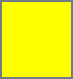 Concernant l’agent comptable, l’article L.131-7 confirme que « si, dans le cadre des contrôles qu'il est tenu d'effectuer, le comptable constate des irrégularités, il suspend le paiement et en informe l'ordonnateur. Ce dernier a alors la faculté d'opérer une régularisation ou de requérir par écrit le comptable public de payer. Les comptables ne sont pas responsables des opérations qu'ils ont effectuées sur réquisition régulière des ordonnateurs ». C’est l’inscription au niveau législatif de la procédure de réquisition prévue par le décret du 7 novembre 2012 (art. 38) relatif à la gestion budgétaire et comptable publique.

Plus significatif, le même article L.131-7 indique que « dans les conditions prévues par décret, le comptable peut signaler à l'ordonnateur toute opération qui serait de nature à relever des infractions prévues à l'article L.131-9 » ; c’est-à-dire les infractions aux règles relatives à l'exécution des recettes et des dépenses ou à la gestion des biens de l'établissement dont il assure la comptabilité.
Les possibilités de signalement de faits délictueux sont élargies. Les autorités qui ont le pouvoir de saisir la Cour des comptes sont listées à l’article L.142-1-1 du CJF.
L' arrêté du 19 décembre 2023  explicite les modalités de ce signalement du comptable à l’ordonnateur : 
« Le signalement prévu au premier alinéa de l'article L.131-7 du code des juridictions financières est adressé par écrit signé du comptable à l'ordonnateur. Le signalement est motivé. Il se réfère expressément au présent arrêté et comprend notamment une description de l'opération en cause et un rappel de la règle de droit à laquelle l'opération semble contrevenir. Il peut comporter des propositions de mesures correctives concernant l'opération visée par le signalement ou pour des opérations ultérieures de même nature. Concomitamment à la communication prévue à l'article 1er, le comptable public adresse une copie du signalement aux autorités suivantes : - pour les agents comptables d'établissements publics locaux d'enseignement relevant du ministère de l'Education nationale (…) au recteur d'académie. »
La responsabilité du gestionnaire public
A signaler l’ouverture, en complément du nouveau régime de responsabilité des gestionnaires publics, par la Cour des comptes d’un portail de signalement mis à dispositions des citoyens tout en conservant l’anonymat.
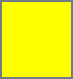 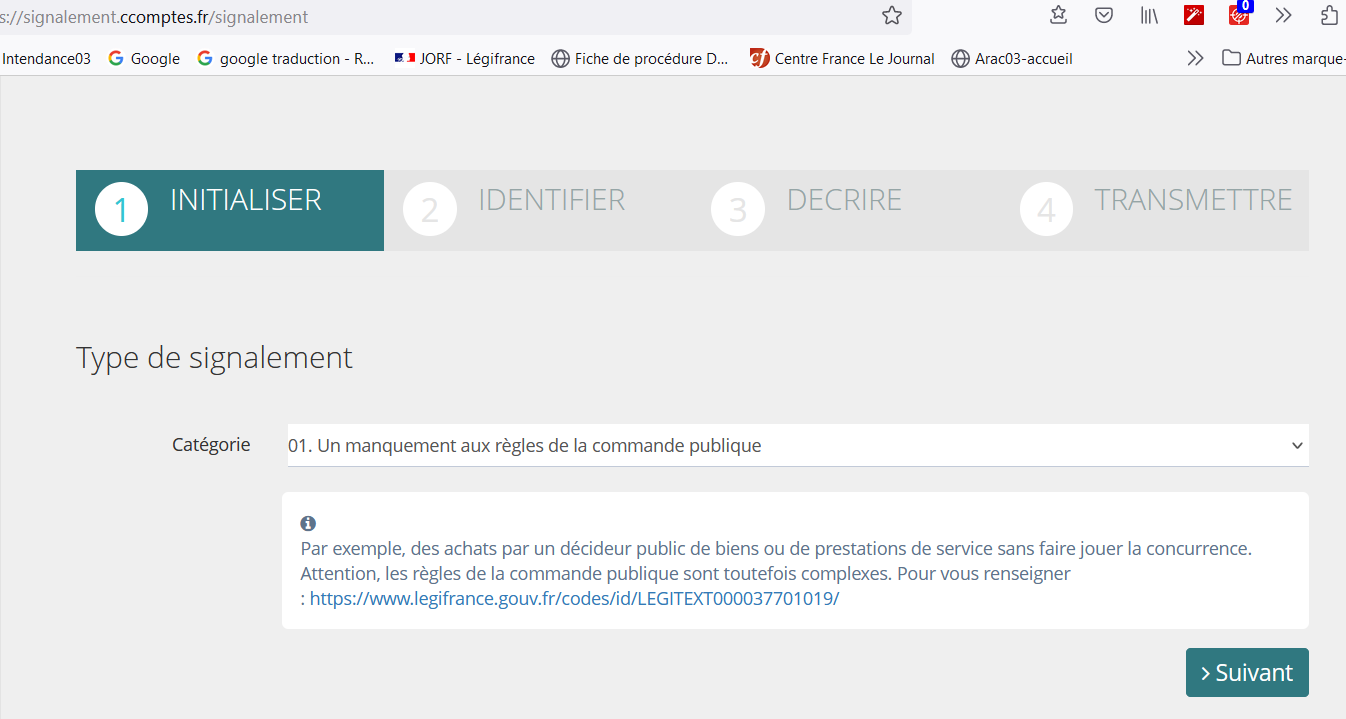 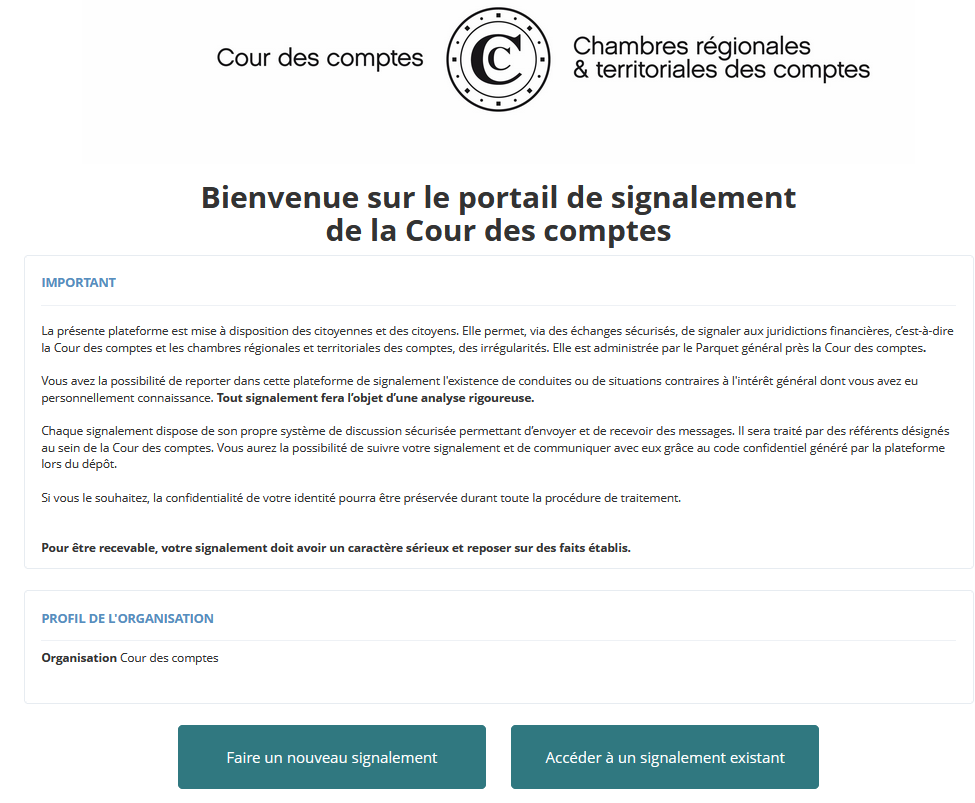 La responsabilité du gestionnaire public
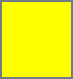 Le nouveau régime de responsabilité financière se caractérise par une organisation juridictionnelle unifiée qui garantira les droits des justiciables :

En première instance : une chambre unique de la Cour des comptes comprenant des membres de la Cour et des magistrats des chambres régionales et territoriales des comptes

En appel : une formation de jugement mixte présidée par le Premier président de la Cour des comptes et composée de quatre conseillers du Conseil d’Etat, quatre conseillers de la Cour des comptes et de deux personnalités qualifiées. L’appel sera suspensif ;

- En cassation : le Conseil d’Etat reste la juridiction compétente.
La responsabilité du gestionnaire public
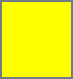 Les fautes sanctionnées.
les fautes graves (art. L.131-9) ayant causé un préjudice financier significatif par le non-respect des règles d’exécution des recettes et des dépenses ou de la gestion des biens publics. Le caractère significatif du préjudice financier est apprécié en tenant compte de son montant au regard du budget de l'entité (donc de l’EPLE). A noter que les autorités de tutelle, lorsqu'elles auront approuvé ces faits, seront passibles des mêmes sanctions.

La jurisprudence.
Faute dans l’exécution des recettes et des dépenses, Absence de transmission à l’assurance, faute grave ayant entrainé un préjudice financier significatif, Secrétaire de mairie, Amende 1 000 €. 
Escroquerie, Paiement sur factures trafiquées ave RIB étranger, incohérence des PJ, non-conformité des attestations, négligences, Manque de vigilance de l’ordonnateur délégué, Fautes du mandataire du comptable, Amendes de 2 500 €,
Vente du mobilier du château de Brignon : plusieurs négligences, défauts de contrôle ont été relevés par la cour et le montant du préjudice a été jugé significatif (218 981 €) et des amendes de 5 000 à 3 000 € ont été prononcées envers des directeurs et des agents des Domaines.

Pour le juge, le simple constat d’une irrégularité formelle ne peut pas constituer le motif des poursuites. Il va s’intéresser à l’effet produit par l’irrégularité ; c’est-à-dire au dommage mais aussi aux conditions de sa survenue, caractériser et imputer la faute, tenir compte des circonstances atténuantes ou aggravantes. Il va prendre en compte des responsabilités inhérentes au grade et aux fonctions exercés dans l’établissement, de la fiche de poste de la personne.
La responsabilité du gestionnaire public
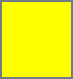 L’application de l’article L.131-9 aux marchés publics.

L’infraction sanctionnée par l’article L.131-9 du code des juridictions financières : violation, par une faute grave, de règles en matière de recettes, de dépenses et de gestion des biens entraînant un préjudice financier significatif peut s’appliquer en matière de marchés publics, puisqu’il vise les infractions aux règles relatives à l'exécution des recettes et des dépenses ayant causé un préjudice financier significatif.
Les fautes grave en matière de non respect des règles de la commande publique sont nombreuses mais pour qu’il y ait infraction il faut que la faute ait occasionné un préjudice financier significatif : sans préjudice financier tenu pour significatif, l’infraction prévue à l’article L.131-9 du CJF ne peut donc pas être sanctionnée. C’est ce qui ressort de la jurisprudence de la Cour des comptes, 

La jurisprudence.
A ce titre l’arrêt « France Médias Monde » n° S-2024-0793 du 21 juin 2024 est particulièrement instructif.
En l’espèce le parquet près la Cour des comptes avait relevé plusieurs irrégularités commises en matière de marché public :
- Scissions artificielles du marché ayant pour but de diminuer le montant des besoins pour se soustraire aux règles de mise en concurrence, 
- Absence d’accord cadre pour des achats répétitifs pour un montant total sur 4 ans de 19 millions d’euros,
- Absence de mise en concurrence adaptée pour des commandes d’un montant de 717 000 € sur 4 ans,
- Absence de forme écrite pour des achats supérieurs à 25 000 €,
- Absence d’avis de la commission interne des marchés.
Mais la Cour a jugé que le préjudice qui en résulterait ne pouvait pas être établi de façon certaine. Elle a donc relaxé les agents sur ce point.
La responsabilité du gestionnaire public
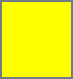 Les fautes sanctionnées.
- la gestion de fait (art. L.131-15).
La gestion de fait est notamment définie par l’article L.131-15 du Code des juridictions financières : « Toute personne qui, sans avoir la qualité de comptable public ou sans agir sous contrôle et pour le compte d'un comptable public, s'ingère dans le recouvrement de recettes affectées ou destinées à un organisme public doté d'un poste comptable ou dépendant d'un tel poste est, dans le cas où elle n'a pas fait l'objet pour les mêmes opérations des poursuites au titre du délit prévu et réprimé par l'article 433-12 du code pénal, passible des sanctions prévues à la section 3 au titre de sa gestion de fait.
Le comptable de fait est en outre comptable de l'emploi des fonds ou valeurs qu'il détient ou manie irrégulièrement et, à ce titre, passible des sanctions prévues à la section 3 en cas de commission d'une infraction mentionnée aux articles L.131-9 à L.131-14.
Il en est de même pour toute personne qui reçoit ou manie directement ou indirectement des fonds ou valeurs extraits irrégulièrement de la caisse d'un organisme public et pour toute personne qui, sans avoir la qualité de comptable public, procède à des opérations portant sur des fonds ou valeurs n'appartenant pas aux organismes publics, mais que les comptables publics sont exclusivement chargés d'exécuter en vertu de la réglementation en vigueur ».
La jurisprudence.
marché public à bons de commande avec un prestataire pour la sélection, le financement et la réception des œuvres destinées à être implantées au sein de projets immobiliers, le titulaire du marché à collecter directement les fonds auprès des promoteurs et payé les dépenses, tout cela à la place de la mairie, Gestion de fait du maire et du prestataire.
Vente d’OC d’un musée municipal par une association puis reversement à la commune sous forme de dons,
Association « Comité des fêtes » ayant procédé à la demande de la commune à l’encaissement de recettes et au règlement de dépenses concernant les événements dont le choix et l’organisation relevaient de la commune.
La responsabilité du gestionnaire public
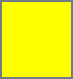 Les fautes sanctionnées.
Engagement de dépenses sans en avoir le pouvoir ou sans avoir reçu délégation à cet effet. (art. L. 131-13-3° ).

La jurisprudence.
Signature d’un marché et d’un avenant sans autorisation conforme du conseil d’administration ;
Signature de bons de commande sans habilitation ou pour des sommes excédant la délégation de signature ;
Signature d’un contrat de fourniture de gaz puis d’un autre marché et d’une convention de partenariat avec une autre société, sans l’autorisation expresse du conseil d’administration. La cour précise que le fait que le CA avait eu des informations sur ces marchés ne peut remplacer l’autorisation préalable requise ;
Si un avenant ne reprend pas la totalité des clauses du contrat initial il ne peut être considéré comme un nouveau contrat remplaçant l’ancien. La délibération sur un avenant n’entraîne pas autorisation rétroactive ; c’est l’acte initial entrainant engagement de dépenses qui importe. Par ailleurs la cour réaffirme que l’infraction visée par l’article L. 131-13-3 est indépendante de l’existence d’un éventuel préjudice financier.

Le contrat doit être en cohérence avec la délibération et, si ce n’est le cas, la délibération qui est un acte d’autorisation fait foi. Les prérogatives du conseil d’administration doivent être respectées.
Il en va de même s’agissant des compétences de l’ordonnateur. L’article R.421-13 du code de l’éducation précise que le chef d’établissement ne peut déléguer sa signature qu’à chacun de ses adjoints, et donc au secrétaire général d’EPLE. Un DDFPT, un CPE, un agent ou un enseignant de l’EPLE ne peut pas avoir délégation de l’ordonnateur pour engager une dépense. La formalisation des délégations est donc cruciale, notamment pour bien préciser le champ de la délégation. À noter que la subdélégation n’est pas possible. Une note de service de la DAF du 9 septembre 2013, s’agissant du domaine alimentaire, rappelait que ni le maître ouvrier d’encadrement, le chef de cuisine ou le magasinier ne peuvent avoir délégation pour passer commande.
La responsabilité du gestionnaire public
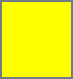 Les fautes sanctionnées.
Non production des comptes dans les délais, y compris pour un comptable commis d’office (Art. L.131-13) ;

La jurisprudence.
Directeur : absence de délibération du conseil d’administration sur le compte financier de 2016 à 2018, absence de comptabilité d’engagement, insincérité de documents budgétaires, 

Agent comptable : ces mêmes infractions étaient reprochées à l’agent comptable, également responsable administratif et financier de l’établissement public, pour la non production annuelle du compte financier et d’annexes aux documents budgétaires dont la rédaction lui incombait, insincérité de documents budgétaires et financiers, 

La responsabilité de l’ordonnateur sera recherchée sur les points lui incombant, visa du compte et certification des opérations à ses écritures. Celle du comptable le sera sur la préparation pour l’exercice écoulé et la production du compte conformément à l’article 21 du décret GBCP, afin de permettre au conseil d’administration d’en délibérer. S’agissant de la responsabilité du chef d’établissement, elle sera examinée sur le respect de ses obligations : convocation du conseil d’administration et inscription à l’ordre du jour du conseil de l’adoption du compte financier et de l’affectation du résultat ainsi que transmission du compte financier accompagné éventuellement des observations du conseil d'administration et de celles de l'agent comptable.
La responsabilité du secrétaire général d’EPLE découlera de ses missions administratives et financières définies par l’article R421-12 du code de l’éducation : tenue de la comptabilité de l’ordonnateur, finalisation pendant la période d’inventaire des opérations de clôture, préparation du compte-rendu de gestion du chef d’établissement, assistance du chef d’établissement pour le conseil d’administration et la transmission aux autorités de contrôle.
La responsabilité du gestionnaire public
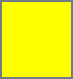 Les fautes sanctionnées.
Fait de procurer un avantage injustifié à une personne morale, à autrui, ou à soi-même, en méconnaissance de ses obligations et par intérêt personnel direct ou indirect (art. L.131-12). Bien que présentant des similitudes, cette infraction est différente du « délit de favoritisme » dans le cadre des marchés publics visé par l’article 432-14 du Code pénal.

Cette infraction peut concerner quantité de faits ; et un mémento de novembre 2023 du parquet général près la Cour des comptes en donne des exemples : octroi de primes indues, communications téléphoniques massives à visée personnelle, frais de déplacement indus, gratuité indue, achat d’objets sans valeur à une entreprise dans laquelle un proche parent avait des intérêts, détournement de fonds publics, etc… 
Dans le domaine plus spécifique de la commande publique, objet de cet article, ce mémento cite deux exemples :
- conclusion de contrats (marchés) déséquilibrés au détriment d’un organisme, et au profit d’une structure dans laquelle le gestionnaire public a un intérêt même indirect, ou au profit d’une personne proche,
- conclusion de marchés sans mise en concurrence, à condition que le gestionnaire public dispose d’un intérêt même indirect dans l’entreprise bénéficiaire de cet avantage injustifié. 

Les faits constitutifs de l’infraction prévue à l’article L.131-12 sont tout particulièrement concernés par la possibilité d’une double qualification, financière et pénale. La réforme de 2022 du CJF, en ajoutant la notion d’intérêt direct ou indirect, renforce encore la proximité entre les infractions de droit financier et les infractions pénales ; l’octroi d’avantage injustifié défini à l’article L.131-12 du CJF pouvant souvent être couplé au pénal avec les infractions de prise illégale d’intérêts défini à l’article 432-12 du code pénal et du délit de favoritisme qui est l’appellation courante du délit d’octroi d’un avantage injustifié défini à l'article 432-14 du code pénal.
La responsabilité du gestionnaire public
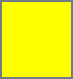 Les fautes sanctionnées.
Fait de procurer un avantage injustifié à une personne morale, à autrui, ou à soi-même, en méconnaissance de ses obligations et par intérêt personnel direct ou indirect (art. L.131-12). 

La jurisprudence.
Réquisition par le maire du comptable public alors que ce dernier avait refusé le paiement d‘indemnités irrégulières à l’ancienne secrétaire de mairie, lors du départ en retraite de cette dernière (amende de 5 000 € pour le maire et de 10 000 € pour la secrétaire qui avait agit pour obtenir l’indemnité indue),
Réquisition par un maire pour le paiement d’indemnité à des agents sans délibération pour éviter des tensions avec eux (intérêt personnel indirect) (amende 1 000 €),
Signature par un président de département d’un protocole transactionnel afin d’accorder à sa directrice de cabinet une indemnité de 70 000 € lors de son départ. Compte tenu du fait que les conditions requises pour un protocole transactionnel n’étaient pas réunies la cour a jugé que le versement de cette somme constituait un avantage injustifié faisant supporter un préjudice à la collectivité au sens de l’article L.131-12 du CJF. Une amende de 9 000 € a été prononcée,
Achat par une directrice adjointe d’un billet d’avion, au bénéfice de son conjoint, dans le cadre d’un déplacement aux États-Unis d’Amérique pour un montant de 3 149 € , sans lien avec la mission  et en contradiction avec les règles d’exécution des dépenses de l’organisme (amende de 3 500 €),
La cour reprochait au directeur de la RRTL de s’être « procuré à lui-même un avantage injustifié, en méconnaissance de ses obligations et par intérêt personnel direct », en ayant prescrit la prise en charge de frais de déplacement et de repas sans lien avec les besoins ou les nécessités du service, le remboursement de ses déplacements domicile-travail avec en plus un kilométrage erroné, et la prise en charge de frais de repas pris sur son lieu de travail (pas d’amende car pas de rétroactivité de la loi),
La responsabilité du gestionnaire public
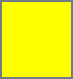 Les fautes sanctionnées.

- Inexécution d’une décision de justice (art. L.131-14) ;

- Obstruction à une procédure de mandatement d’office (art. L.131-11) ;

La jurisprudence.
Amende de 1 000 € à l’encontre d’une attachée hospitalière, pour absence d’information des directeurs successifs des conséquences de la non-exécution des décisions de justice. Les deux directeurs successifs sont sanctionnés pour l’inexécution d’une décision de justice ayant entraîné la condamnation à des astreintes (7 000 € et 2 000 €).
L’article L.142-1-12 du CJF précise par ailleurs que les poursuites devant la Cour des comptes ne font pas obstacle à l'exercice de l'action pénale et de l'action disciplinaire. Si l'instruction révèle des faits qui paraissent de nature à justifier une sanction disciplinaire, le président de la chambre du contentieux signale ces faits à l'autorité ayant le pouvoir disciplinaire sur la personne mise en cause.
La responsabilité du gestionnaire public
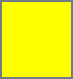 Les sanctions.

Les sanctions sont listées aux articles L.131-16 et suivants du Code des juridictions financières :
- la juridiction peut prononcer à l'encontre de l’agent dont elle a retenu la responsabilité dans la commission des infractions prévues aux articles L.131-9 à L.131-12 et L.131-14 une amende d'un montant maximal égal à six mois de rémunération annuelle de la personne faisant l'objet de la sanction à la date de l'infraction.
- pour les infractions visées par l’article L.131-13 (non production des comptes, engagement d’une dépense sans autorisation) l’amende est limitée à un mois de rémunération annuelle de la personne faisant l'objet de la sanction à la date de l'infraction.
- pour la gestion de fait la juridiction peut prononcer à l'encontre du justiciable une amende d'un montant maximal égal à six mois de sa rémunération annuelle à la date de la déclaration de la gestion de fait au comptable dans les fonctions duquel il s'est immiscé. Pour fixer le montant de l'amende, la juridiction tient compte de l'importance et de la durée de la détention ou du maniement des deniers, des circonstances dans lesquelles l'immixtion dans les fonctions de comptable public s'est produite, ainsi que du comportement et de la situation matérielle du comptable de fait (art. L131-18).
La responsabilité du gestionnaire public
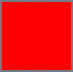 Adaptation du contrôle interne
L’approche par les risques devra être développée dans tous les services et organismes où cela est nécessaire pour identifier les risques ou les situations anormales afin de pouvoir les corriger et assurer la qualité de la procédure : logique de recensement des seuls risques significatifs auxquels seraient adossés des actions de maîtrise.

Op@le
OP@LE met en place des accès différenciés au système d'information grâce à un dispositif d'habilitations individuelles, Il embarque un certain nombre de contrôles dans le système d'information, des contrôles automatisés, sous forme de contrôles bloquants et d'alertes non bloquantes. OP@LE renforce le contrôle interne comptable et financier des EPLE ; mais à lui tout seul il n’est pas suffisant.

Protection fonctionnelle,
Dans sa décision du 29 janvier 2025, le Conseil d’Etat a précisé que le droit à la protection fonctionnelle ne s’applique pas aux agents publics faisant l’objet de poursuites devant la Cour des comptes.
Actualisation des connaissances et des pratiques en matière budgétaire et comptable
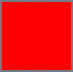 Les changements de la réglementation induits par la RGP
Modifications règlementaires
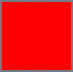 Décret du 7 novembre 2012 :
- Prestation de serment du comptable public d’EPLE devant le recteur d’académie (art.14-1).
- Les comptables intérimaires ou commis d’office ne prêtent pas serment.
- Création d’un article 22-1 définissant les tâches et contrôles des régisseurs.
- L’ordonnateur auquel sont signalés par le comptable des faits pouvant constituer une infraction au sens de l’article L.131-9 du CJF informe le comptable des suites qu’il compte donner.
PJ conservées jusqu’au 31/12 inclus de la 5° année suivant la date d’exécution de l’opération.
Les comptables d’EPLE sont considérés comme des comptables de l’Etat (art.173-1).
Article 173-2 : définition des déficits pouvant être pris en charge par l’Etat.
Article 173-3 : conditions de prise en charge par l’Etat de ces déficits.

Autres :
On parle désormais de « production des comptes » et non de reddition, toutes références à la responsabilité pécuniaire personnelle sont supprimées,
Plus de cautionnement.
Plus de réserves.
La remise de service est limitée au décompte du numéraire et des valeurs.
Note de service du 5 avril 2023 sur l’installation du comptable et ses annexes (PV,  prestation de serment, etc…).
Modifications règlementaires
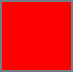 Prise en charge des déficits comptables. 
L’ arrêté du 18 décembre 2023  indique que peuvent être pris en charge par l'Etat certains déficits résultant exclusivement des fautes et erreurs des comptables des EPLE. Sur demande préalable de l'ordonnateur de l’EPLE, le directeur régional, départemental ou spécialisé des finances publiques décide la prise en charge par l'Etat des déficits suivants résultant exclusivement des fautes ou erreurs de l’agent comptable dont les montants sont inférieurs ou égaux à deux cent mille euros : 
Perte de valeur dont le comptable a la garde, 
Manquants et d'erreurs de caisse notamment ceux liés à l'encaissement de fausse monnaie.
Pour ces mêmes déficits dont le montant est inférieur ou égal à cinq mille euros, le directeur régional, départemental ou spécialisé des finances publiques informé par le comptable assignataire concerné peut décider la prise en charge par l'Etat, sans demande préalable de l'ordonnateur de l'EPLE.

Pour le régisseur le déficit est comblé par les réserves disponibles de l’établissement (article 7 du décret n° 2008-228 du 5 mars 2008),

Autres :
L’agent comptable produit, selon des modalités fixées par arrêté… le compte financier et les pièces annexes avant l’expiration du sixième mois suivant la clôture de l’exercice.
Remise de service obligatoire entre les régisseurs successifs.
Fin du certificat de libération pour les régisseurs.
Plus de cautionnement pour les régisseurs.
Actualisation des connaissances et des pratiques en matière budgétaire et comptable
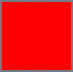 Les crédits sous conditions d’emploi
Les crédits sous conditions d’emploi
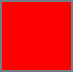 Une note DAF A3 / DGESCO B12 du 12 juillet 2024 est venue préciser les modalités de gestion par les établissements des crédits d’Etat sous condition d’emploi provenant du ministère de l’éducation nationale. Elle abroge la note du 25 octobre 2018.

Les subventions sous condition d’emploi sont des produits dont le financeur impose des conditions d’utilisation spécifiques pour pouvoir faire la recette ; c’est le cas des subventions des programmes141 « enseignement scolaire public du second degré » et 230 « vie de l’élève » versées aux EPLE. 

Ces subventions font l’objet d’un titre de recette au fur et à mesure de la réalisation des conditions d’octroi, et pour le montant des dépenses effectuées. Alors que les subventions sans condition d’emploi font l’objet d’un titre de recette dès réception de la notification pour leur montant global.
Les crédits sous conditions d’emploi
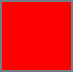 Les modalités d’inscription au budget des subventions sous conditions d’emploi.


Les crédits sous condition d’emploi versés par l’Etat sont enregistrés par l’EPLE au budget initial, si la notification le permet, ou par DBM pour information du CA, si la notification intervient en cours d’exercice budgétaire. 

Le point important est donc que désormais les crédits sous condition d’emploi qui n’auraient pas été enregistrés au budget initial pourront l’être par voie de DBM pour information du CA ; et non plus par une DBM de niveau 3, sauf en cas de modification du service budgétaire. 

De même l’établissement pourra modifier la répartition interne des subventions des programmes 141 et 230 inscrites au budget par une nouvelle DBM pour information du CA.

La notion de crédits globalisés ne disparait pas pour autant mais il n'est plus nécessaire que la répartition de ces crédits sur les différentes lignes budgétaires fasse l’objet d’un acte du CA ou d’une DBM pour vote.
Les crédits sous conditions d’emploi
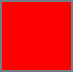 La déspécialisation des subventions sous conditions d’emploi.


La grande nouveauté apportée par la note de juillet 2024 est que désormais, sauf demande de reversement des reliquats, la déspécialisation des crédits d’Etat sous condition d’emploi est désormais possible sans demande et autorisation préalables ; et ce à partir du 1 janvier N+2 de l’année de versement de la subvention.

La déspécialisation se fait à l’initiative de l’établissement. Elle permet à l’établissement d’utiliser des subventions sous condition d’emploi pour d’autres actions que celles prévues par la notification initiale ; à condition toutefois de maintenir leur affectation à une dépense de programme d’origine (P141, P230). 
Il y a cependant certaines exceptions. Un tableau annexé à la note liste les subventions versées aux établissements par l’Etat à suivre sous condition d’emploi, en indiquant si la déspécialisation est autorisée ou pas.
Les crédits sous conditions d’emploi
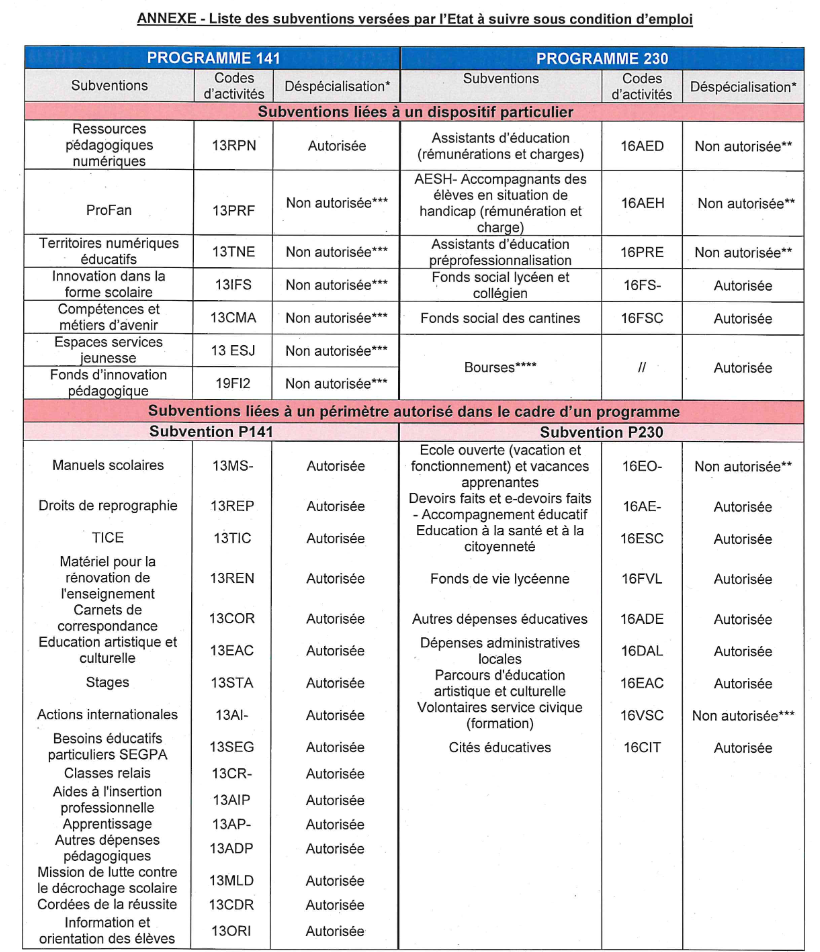 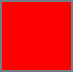 Les crédits sous conditions d’emploi
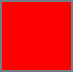 La déspécialisation des subventions sous conditions d’emploi.


Ce n’est donc pas la date précise mais l’exercice au cours duquel la subvention est perçue qui compte. Par ailleurs, même si la note parle d’année de versement, il faut considérer l’année de notification des crédits pour le calcul de la possibilité de déspécialisation (cas d’une notification de subvention reçue en décembre mais encaissée en janvier).

Cette déspécialisation se fera par DBM 2 si les crédits sont mouvementés au sein du même service ou par DBM 3 dans les autres cas (passage de crédits ouverts au budget du service AP au service VE par exemple) ; mais toujours au sein du même programme.

A noter qu’il n’est pas possible d’affecter des crédits déspécialisés sur des lignes de crédits non déspécialisables (exemple : du code activité 16AE- « devoirs faits » sur le code activité 16EO- « école ouverte »). 

La déspécialisation diffère de la prescription quadriennale qui permet aux établissements de récupérer des reliquats de crédits non utilisés et non réclamés, dans le délai de quatre ans à compter du premier janvier de l’année suivant celle au cours de laquelle les droits ont été acquis. La déspécialisation peut intervenir avant la prescription quadriennale par l’application du délai N+2 et si le donateur n’a pas prévu le reversement des reliquats dans sa notification.
Actualisation des connaissances et des pratiques en matière budgétaire et comptable
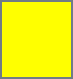 Les frais de déplacements
Les frais de déplacements
Article 1 du décret n°2006-781 du 3 juillet 2006
 Le présent décret fixe les conditions et les modalités de règlement des frais de déplacements temporaires des personnels civils à la charge des budgets des services de l'Etat et … des établissements publics locaux d'enseignement, … Il est également applicable :
(…)
aux personnes qui participent aux organismes consultatifs ou qui interviennent pour le compte des services et établissements précités.

Article 3
Lorsque l'agent se déplace pour les besoins du service à l'occasion d'une mission, d'une tournée ou d'un intérim, il peut prétendre :
- à la prise en charge de ses frais de transport ;
- à des indemnités de mission qui ouvrent droit, cumulativement ou séparément, selon les cas, au remboursement forfaitaire des frais supplémentaires de repas, au remboursement forfaitaire des frais et taxes d'hébergement et, pour l'étranger et l'outre-mer, des frais divers directement liés au déplacement temporaire de l'agent.
[Speaker Notes: l’obligation de signature par l’ordonnateur des pièces justificatives au titre de la justification du service fait a été supprimée par le décret n° 2003-301 du 2 avril 2003 modifiantle code général des collectivités territoriales.]
Les frais de déplacements
Article 11-1 Décret n°2006-781 du 3 juillet 2006
Version en vigueur depuis le 08 juillet 2024 - Modifié par Décret n°2024-746 du 6 juillet 2024 - art. 1
Pour le remboursement des frais occasionnés par les déplacements temporaires, l'agent communique selon les conditions fixées par le présent article les justificatifs de paiement au seul ordonnateur qui en assure le contrôle. Ces justificatifs peuvent lui être fournis sous forme dématérialisée, cette dématérialisation étant native ou duplicative.
L'agent conserve les pièces justificatives relatives aux frais et taxes d'hébergement pendant un an et les communique à l'ordonnateur en cas de demande expresse. Par dérogation, un arrêté ministériel peut prévoir que ces pièces justificatives ne sont pas conservées ni communiquées pour les missions à l'étranger.
L'agent ne conserve pas les pièces justificatives de repas. Par dérogation, un arrêté ministériel peut fixer les conditions pour lesquelles la conservation de ces pièces justificatives de paiement est nécessaire jusqu'au remboursement. Elles peuvent alors être communiquées sur demande expresse de l'ordonnateur.
Pour les frais afférents à la mission qui ne sont pas des frais d'hébergement ni de repas, l'agent conserve les pièces justificatives jusqu'à leur remboursement lorsque le montant total de ces frais ne dépasse pas un seuil fixé par arrêté des ministres chargés du budget et de la fonction publique *. Il communique ces pièces justificatives à l'ordonnateur en cas de demande expresse. Au-delà de ce seuil, la communication de ces pièces justificatives est obligatoire.
Les frais de déplacement temporaire pris en charge directement par l'administration en application de l'article 5 ne donnent pas lieu à la communication par l'agent des pièces justificatives afférentes dès lors que l'ordre de mission est conforme à la commande effectuée auprès du ou des prestataires de l'administration.

Le contrôle des dépenses est effectué par le comptable au vu de l'ordre de mission et de l'état de frais (rubrique 2171 du décret du 23 mars 2022 sur les PJ) qui doivent, à cet effet, comporter toutes les informations nécessaires au regard de la réglementation applicable à l'administration dont relève l'agent. L’état de frais est rempli et signé par l’agent à partir des pièces justificatives qu’il possède. C’est l’ordonnateur qui, par la certification en signant l’état de frais et l’ordre de mission, engage sa responsabilité.

 * arrêté du 26 février 2019 s’applique en la matière, avec un seuil fixé à 30 € TTC
[Speaker Notes: l’obligation de signature par l’ordonnateur des pièces justificatives au titre de la justification du service fait a été supprimée par le décret n° 2003-301 du 2 avril 2003 modifiantle code général des collectivités territoriales.]
Actualisation des connaissances et des pratiques en matière budgétaire et comptable
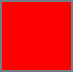 Modification et résiliation des marchés publics
Modification et résiliation des contrats de marchés publics
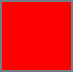 Modification du marché public (avenant) :
Un marché peut être modifié sans nouvelle procédure de mise en concurrence dans les cas prévus par l’article L.2194-1 du CCP :
- Lorsque les modifications, quel qu’en soit leur montant, ont été prévues dans les documents contractuels initiaux sous la forme de clauses de réexamen, c’est le cas notamment des clauses de variation du prix (article R.2191-1 du CCP).
Lorsque, sous réserve de la limite fixée à l'article R. 2194-3, des travaux, fournitures ou services supplémentaires, quel que soit leur montant, sont devenus nécessaires et ne figuraient pas dans le marché initial. Mais cette modification implique l’impossibilité d’un changement de titulaire pour des raisons économiques ou techniques tenant notamment à des exigences d'interchangeabilité ou d'interopérabilité avec les équipements, services ou installations existants achetés dans le cadre du marché initial.
Lorsque la modification est rendue nécessaire par des circonstances qu’un acheteur diligent ne pouvait pas prévoir. On a pu rencontrer ce cas en 2022 avec des marchés publics de denrées alimentaires confrontés à des pénuries d’approvisionnement engendrant un renchérissement important des coûts et un allongement des délais de livraison qui nécessitaient une modification substantielle des contrats en cours.
[Speaker Notes: l’obligation de signature par l’ordonnateur des pièces justificatives au titre de la justification du service fait a été supprimée par le décret n° 2003-301 du 2 avril 2003 modifiantle code général des collectivités territoriales.]
Modification et résiliation des contrats de marchés publics
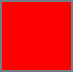 Modification du marché public (avenant) :
Un marché peut être modifié sans nouvelle procédure de mise en concurrence dans les cas prévus par l’article L.2194-1 du CCP :
Lorsqu’un nouveau titulaire remplace le titulaire initial du marché public (article R.2194-6). 
Lorsque les modifications, quel qu’en soit leur montant, qui ne sont pas considérées comme substantielles.
Le plus souvent c’est dans le cadre prévu par l’article R.2194-8 du CCP qu’intervient l’avenant avec des modifications de faible montant. C’est-à-dire lorsque le montant de la modification est inférieur aux seuils européens et à 10 % du montant du marché initial pour les marchés de services et de fournitures ou à 15 % du montant du marché initial pour les marchés publics de travaux. À noter que les diverses modifications successives pour un même marché sont cumulatives.

La modification (l’avenant) doit comporter l’identification de l’EPLE et du fournisseur, l’objet du marché initial, et bien entendu le détail des modifications apportées. Ce document devra, comme pour le marché initial, comporter la signature de l’ordonnateur et du titulaire du marché, et être dûment notifié. Si le marché a une incidence financière pluriannuelle, l’avenant devra être soumis au conseil d’administration pour autorisation de signature en application du principe du parallélisme des formes.
[Speaker Notes: Une modification est substantielle lorsqu’au moins une des conditions suivantes est remplie :
a) Elle introduit des conditions qui, si elles avaient été incluses dans la procédure initiale, auraient attiré davantage d’opérateurs économiques, ou permis l’admission d’autres opérateurs économiques, ou permis le choix d’une offre autre que celle retenue ;
b) Elle modifie l’équilibre économique du marché public en faveur du titulaire d’une manière qui n’était pas prévue dans le marché public initial ;
c) Elle modifie considérablement l’objet du marché public ;
d) Elle a pour effet de remplacer le titulaire initial par un nouveau titulaire en dehors des hypothèses prévues par l’article R.2194-6.]
Modification et résiliation des contrats de marchés publics
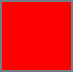 Résiliation de plein droit :
Elle intervient lorsque le fournisseur se trouve dans l'impossibilité absolue de respecter le marché ; soit pour cause de force majeure indépendante de sa volonté et d'obstacles qui ne peuvent être surmontés, soit en application de l’article L.2195-4 du CCP (condamnations), soit encore dans le cas de sa disparition (décès, faillite notamment).
Résiliation pour motif d’intérêt général :
Un EPLE dispose toujours du droit de résilier unilatéralement un marché pour un motif d’intérêt général, et ce même en l’absence de clause contractuelle en ce sens. Mais la contrepartie à ce droit est l’entière indemnisation du titulaire qui, par définition, n’a commis aucune faute (article L.6 du CCP). Le motif d’intérêt général peut par exemple être la disparition du besoin, son évolution, des difficultés techniques ou financières d’exécution… Cette procédure n’est généralement pas employée par un EPLE ; mais peut se traduire par une transaction (voir ci-après).
Bien entendu on ne parle que d’un marché notifié au candidat retenu puisqu’un EPLE peut renoncer à tout moment à finaliser un marché public en déclarant la procédure de consultation sans suite ou infructueuse, et ce sans droit pour les candidats à une quelconque indemnisation.
[Speaker Notes: l’obligation de signature par l’ordonnateur des pièces justificatives au titre de la justification du service fait a été supprimée par le décret n° 2003-301 du 2 avril 2003 modifiantle code général des collectivités territoriales.]
Modification et résiliation des contrats de marchés publics
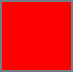 Résiliation pour faute du titulaire du marché :
On distingue la résiliation simple et la résiliation aux frais et risques. Dans le premier cas, le fournisseur est dégagé de ses obligations et ne doit ni ne perçoit aucune indemnisation suite au nouveau marché que passera l’EPLE. Dans le second cas, le titulaire du marché résilié devra assumer le surcoût engendré par la passation par l’EPLE d’un nouveau marché pour assurer la prestation qu’il n’a pas effectuée correctement. 
Il ne faut pas craindre de mettre en œuvre cette possibilité de résiliation pour faute, mais il convient de respecter un certain nombre de précautions. 
Si les prestations attendues ne sont pas satisfaisantes ou conformes, il est impératif de se constituer un dossier avec des documents, des copies des courriels et des lettres envoyés avant de procéder à une mise en demeure. Trop souvent, lorsqu’ils ont atteint la limite de leur patience et qu’ils souhaitent passer au stade supérieur vis-à-vis d’un fournisseur défaillant, les établissements ne peuvent faire état que de vagues plaintes par téléphone, et ne sont pas en mesure de prouver l’ancienneté et la persistance des problèmes. C’est pourquoi il est fortement conseillé de toujours doubler une communication téléphonique par un échange de courriel, ceci afin de pouvoir s’y référer ultérieurement en cas de besoin. Un courriel du style « suite à communication téléphonique de ce jour avec… je vous confirme que je rencontre le problème suivant… j’ai pris note de votre engagement de… etc. » peut s’avérer fort utile pour l’avenir. Ce conseil est valable pour les litiges dans le cadre des marchés, mais également pour tout autre problème ayant notamment trait à des livraisons, des factures, etc. Trop souvent les communications par téléphone se « perdent » chez le fournisseur ou ne laissent pas de trace, et le problème refait surface ultérieurement.
[Speaker Notes: l’obligation de signature par l’ordonnateur des pièces justificatives au titre de la justification du service fait a été supprimée par le décret n° 2003-301 du 2 avril 2003 modifiantle code général des collectivités territoriales.]
Modification et résiliation des contrats de marchés publics
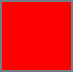 Résiliation pour faute du titulaire du marché :
Si les différents écrits n’ont pas résolu les dysfonctionnements du marché, il convient alors d’adresser une mise en demeure au titulaire du marché par lettre recommandée avec AR. S’il n’est pas donné suite à la mise en demeure, l’ordonnateur peut résilier unilatéralement le marché public ; là aussi par lettre recommandée avec AR. Cette décision doit être motivée et doit mentionner expressément le type de résiliation conformément à ce qui avait été annoncé dans la mise en demeure et sa date d’effet. Ne pas oublier de mentionner les voies de recours. Il convient de noter que lorsqu’il s’agit de marchés pluriannuels n'entrant pas dans le champ de la délégation donnée par le conseil d’administration à l’ordonnateur, la décision de résiliation doit résulter d'une nouvelle délibération du CA (parallélisme des formes).
Ne vous laissez pas impressionner par des argumentations fallacieuses du fournisseur. Et si votre dossier est bien constitué, vous avez toutes les chances d’avoir gain de cause sans recours au tribunal, car les sociétés hésitent à s’engager sur le terrain de la juridiction administrative qui ne leur est pas très favorable.
Modification et résiliation des contrats de marchés publics
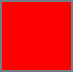 La transaction :
Le recours à la transaction est possible, à tout moment, pendant l'exécution du marché ou en cours de procédure contentieuse, notamment dans les cas suivants :
- indemnisation du titulaire du marché pour des travaux ou prestations supplémentaires réalisés hors contrat,
- réparation des dommages subis par l'acheteur public ou par le titulaire du marché,
- règlement des conséquences d'un marché annulé par le juge.
La transaction est recommandée dans tous les cas où la créance du demandeur peut être évaluée de manière suffisamment certaine et un contentieux inutile et coûteux peut être évité.
Il s'agit d'un contrat négocié et écrit dont l'objectif est d'arriver au règlement complet du litige par des concessions réciproques équilibrées, et de définir les sommes dues.
La procédure est également décrite au paragraphe 2.2.4.7 de l’instruction codificatrice M9-6.
[Speaker Notes: l’obligation de signature par l’ordonnateur des pièces justificatives au titre de la justification du service fait a été supprimée par le décret n° 2003-301 du 2 avril 2003 modifiantle code général des collectivités territoriales.]
Actualisation des connaissances et des pratiques en matière budgétaire et comptable
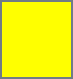 Les contrôles du comptable en matière de dépenses
Le contrôle de la dépense
La « bible » de tout gestionnaire (et donc de tout comptable) :
> Décret n° 2022-505 du 23 mars 2022 fixant la liste des pièces justificatives des dépenses des collectivités territoriales, des établissements publics locaux et des établissements publics de santé
(Applicable aux EPLE - article R. 421-74 du code de l’éducation)

Une lecture indispensable pour tout comptable (et fondé de pouvoir) :
> Instruction BOFIP-GCP-22-0007 du 06/05/2022 sur les pièces justificatives des dépenses du secteur public local
[Speaker Notes: l’obligation de signature par l’ordonnateur des pièces justificatives au titre de la justification du service fait a été supprimée par le décret n° 2003-301 du 2 avril 2003 modifiantle code général des collectivités territoriales.]
I – La nature du contrôle
* Le comptable ne peut subordonner ses actes de paiement à une appréciation de l'opportunité des décisions prises par l'ordonnateur (article L. 1617-2 du CGCT ).
* Le comptable public n’est pas juge de « l’intérêt public de la dépense ».
* Le comptable n’est pas juge de la légalité des actes qui lui sont produits :
« Si, pour apprécier la validité des créances, les comptables doivent exercer leur contrôle sur l'exactitude des calculs de liquidation et sur la production des justifications, ils n'ont pas le pouvoir de se faire juges de la légalité des décisions administratives ; que la question de savoir si un département peut prendre à sa charge une dépense au titre des compétences qui sont les siennes est une question de légalité qui ne relève pas du contrôle que doit exercer le comptable en vue du paiement ».  (CE 30/07/03 « Marty).
[Speaker Notes: l’obligation de signature par l’ordonnateur des pièces justificatives au titre de la justification du service fait a été supprimée par le décret n° 2003-301 du 2 avril 2003 modifiantle code général des collectivités territoriales.]
I – La nature du contrôle
Le comptable procède à un contrôle de la régularité formelle des pièces justificatives.
L’évolution de la jurisprudence du Conseil d’Etat ces dernières années a précisé le principe : le comptable ne doit pas effectuer un contrôle de la légalité des actes qui lui sont produits à titre de pièces justificatives mais un contrôle de la cohérence des pièces produites. La jurisprudence précise que l’examen de la cohérence des pièces justificatives doit être réalisé à partir de l’ensemble des éléments dont dispose le comptable ; que ces éléments leur aient été communiqués par les ordonnateurs à titre obligatoire ou facultatif.
La forme dématérialisée des pièces justificatives de la dépense ne modifie pas la portée des contrôles du comptable.
On peut tirer de la jurisprudence la conclusion que la liste des pièces justificatives est un élément essentiel pour le gestionnaire et le contrôle du comptable ; et qu’à ce titre ils doivent avoir une parfaite connaissance des règles en la matière.
[Speaker Notes: « le contrôle de la validité de la créance par les comptables, (…) doit s’effectuer au regard de l’ensemble des éléments de droit ou de fait dont ils disposent, sans qu’il y ait lieu de distinguer selon que ces éléments leur aient été communiqués par les ordonnateurs à titre obligatoire ou facultatif » (Conseil d'État, 28 juillet 2004, ministre de l’Économie contre M. DAVIAU)

Arrêt Conseil d’Etat du 8 février 2012, n° 342825, « Ministre du Budget c/ M. A » (7) :« Considérant qu'il résulte de ces dispositions que, pour apprécier la validité des créances, les comptables doivent notamment exercer leur contrôle sur la production des justifications ; qu'à ce titre, il leur revient d'apprécier si les pièces fournies présentent un caractère suffisant pour justifier la dépense engagée ; que pour établir ce caractère suffisant, il leur appartient de vérifier, en premier lieu, si l'ensemble des pièces requises au titre de la nomenclature comptable applicable leur ont été fournies et, en deuxième lieu, si ces pièces sont, d'une part, complètes et précises, d'autre part, cohérentes au regard de la catégorie de la dépense définie dans la nomenclature applicable et de la nature et de l'objet de la dépense telle qu'elle a été ordonnancée ; que si ce contrôle peut conduire les comptables à porter une appréciation juridique sur les actes administratifs à l'origine de la créance et s'il leur appartient alors d'en donner une interprétation conforme à la réglementation en vigueur, ils n'ont pas le pouvoir de se faire juges de leur légalité ; qu'enfin, lorsque les pièces justificatives fournies sont insuffisantes pour établir la validité de la créance, il appartient aux comptables de suspendre le paiement jusqu'à ce que l'ordonnateur leur ait produit les justifications nécessaires ».]
I – La nature du contrôle
Arrêt du 28 décembre 2019 « SDIS de la Gironde » :
« Il résulte de ces dispositions que, pour apprécier la validité des créances, les comptables doivent notamment exercer leur contrôle sur la production des justifications. À ce titre, il leur revient d'apprécier si les pièces fournies présentent un caractère suffisant pour justifier la dépense engagée. Pour établir ce caractère suffisant, il leur appartient de vérifier, en premier lieu, si l'ensemble des pièces requises au titre de la nomenclature comptable applicable leur ont été fournies et, en deuxième lieu, si ces pièces sont, d'une part, complètes et précises, d'autre part, cohérentes au regard de la catégorie de la dépense définie dans la nomenclature applicable et de la nature et de l'objet de la dépense telle qu'elle a été ordonnancée. Si ce contrôle peut conduire les comptables à porter une appréciation juridique sur les actes administratifs à l'origine de la créance et s'il leur appartient alors d'en donner une interprétation conforme à la réglementation en vigueur, ils n'ont pas le pouvoir de se faire juges de leur légalité. Par suite, sous réserve des obligations qui viennent d'être rappelées, il n'appartient pas au comptable, en principe, de vérifier la compétence des auteurs des actes administratifs fournis au titre des pièces justificatives de la dépense. ».
II - Le contrôle de la qualité de l’ordonnateur.
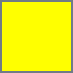 L’agent comptable doit veiller à ce que les mandatements soient effectués par des personnes dûment accréditées. Les seuls ordonnateurs accrédités auprès de l’agent comptable sont le chef d’établissement ou son suppléant nommé conformément aux dispositions du code de l’éducation. 
Par ailleurs le chef d’établissement peut déléguer au préalable et par écrit sa signature pour l’exercice de ses fonctions d’ordonnateur à ses adjoints (donc aussi à l’adjoint-gestionnaire lorsqu’il n’est pas en même temps le comptable). Il appartiendra à l’agent comptable de vérifier, le cas échéant, la conformité de l’acte de délégation qui lui sera transmis par l’ordonnateur. 
Pour les ordonnateurs d’EPLE la qualité d’ordonnateur doit être attesté par la communication au comptable de deux documents : un formulaire conforme au modèle I annexé à l’arrêté comportant notamment un exemplaire de la signature et l’acte de nomination du chef d’établissement en qualité d’ordonnateur. Pour le suppléant ou le délégataire de l’ordonnateur, doivent être fournis au comptable un formulaire modèle II et l’acte de délégation précisant notamment l’étendue des compétences déléguées.
[Speaker Notes: Art.421-13-III. ― « Le chef d'établissement peut déléguer sa signature à chacun de ses adjoints. En cas d'absence ou d'empêchement, le chef d'établissement est suppléé par le chef d'établissement adjoint, notamment pour la présidence des instances de l'établissement. En cas d'absence ou d'empêchement du chef d'établissement, lorsque celui-ci n'a donné aucune délégation à cet effet, l'autorité académique nomme un ordonnateur suppléant qui peut être le chef d'établissement adjoint ou l'adjoint gestionnaire, sous réserve que celui-ci ne soit pas l'agent comptable de l'établissement, ou le chef d'un autre établissement. »]
II - Le contrôle de la qualité de l’ordonnateur.
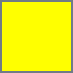 Jusqu’à présent les contrôles du comptable sur la signature de tous les actes juridiques, tels que les décisions administratives, ou encore les contrats de la commande publique et leurs actes d’exécution, portaient sur la présence d’une signature (ou de deux signatures pour les contrats) et sur la compétence du signataire représentant l’EPLE.
En 2018 et 2019 le conseil d’Etat a retenu une interprétation stricte du contrôle de la qualité de l’ordonnateur. Il a ainsi considéré que le comptable devait se limiter à vérifier uniquement la qualité de la personne ayant donné l’ordre de payer. Il ne revient désormais plus au comptable de vérifier la qualité de la personne ayant signé les pièces justificatives ni la compétence des auteurs des actes administratifs fournis au titre des pièces justificatives de la dépense. Arrêts « ENFA » du 04/05/18 et « SDIS de la Gironde » 28/12/19.
Le Conseil d’État, rejette donc la position de Cour des comptes selon laquelle le comptable doit contrôler la compétence du signataire de l’acte qui constitue le fondement juridique de la dépense et à ce titre la compétence de l’auteur des actes administratifs remis en pièces justificatives des mandats.
La question de savoir si doit être produit obligatoirement en début d’année au comptable l’acte du CA autorisant la signature par l’ordonnateur des marchés à incidence annuelle peut se poser compte tenu de l’évolution de la jurisprudence du conseil d’Etat.
[Speaker Notes: Avant les décisions de 2018 et 2019 du conseil d'Etat le comptable aurait été mis en débet pour défaut de PJ (l'acte du CA) et non contrôle du caractère exécutoire du contrat.
D’ailleurs l'instruction du 28/04/2016 qui explicitait le décret sur les PJ mentionnait dans les contrôles du comptable le contrôle de la compétence de l'auteur de l'acte servant de pièce justificative :
"Les pièces justificatives sont régulières en la forme lorsqu’elles émanent de l’organe compétent. Le comptable doit, avant de procéder au paiement, contrôler la compétence de l’auteur de la décision administrative remise en justification du paiement (Cour des comptes, 5 juillet 1967, Intendants du lycée d'État Jacques-Decour à Paris; Conseil d'État, 20 mars 1970, Boissenin, req. N° 74664). La compétence de l’auteur d’une décision administrative s’apprécie au regard des textes fixant le statut des personnes morales de droit public concernées."
Mais ça c'était avant...]
III - Le contrôle de l’exacte imputation de la dépense.
Le contrôle de la correcte imputation de la dépense, tant au niveau du service budgétaire qu’au niveau du compte de classe 6 doit être fait avec attention. De la nature et de l’objet de la dépense, et donc de son imputation sur tel ou tel compte, dépendent en effet la liste des pièces justificatives qui, en application de la nomenclature, doivent être fournies par l’ordonnateur pour justifier le paiement. 
Il n'est pas demandé aux comptables publics de vérifier les motifs de la dépense, mais sa nature, laquelle conditionne à la fois l'exactitude de l'imputation comptable et la production des justifications prévues par la réglementation. 
L'exercice de ce contrôle repose, non sur des présomptions ou des intentions, mais sur des éléments matériels, et dans le cas où les éléments apportés par l'ordonnateur à l'appui d'un mandat ne permettent pas d'apprécier la nature de la dépense correspondante, il appartient au comptable de surseoir au paiement dudit mandat. 
Il faut également contrôler le service d’imputation ; notamment lorsque le matériel ou la prestation fait que la dépense à la caractère d’une immobilisation et doit donc être imputée en OPC. Le comptable devra être notamment attentif au respect de cette précision figurant au paragraphe 2.5.6.1 de la M9.6 : « les dépenses entraînant une augmentation de la valeur d'actif d'un bien immobilisé en modifiant son état initial, ou ayant pour effet de prolonger d'une manière notable la durée d'utilisation d'un élément d'actif, constituent des immobilisations ».
[Speaker Notes: Arrêt d’appel du Conseil d’Etat n° 68700 « commune de Bulgneville » du 23/12/2015 (14) qui a vu la mise en débet de comptables pour de simples factures de restaurant au nom d’une commune imputées au compte 6232 « fêtes et cérémonies » alors qu’elles ne permettaient pas de déterminer la nature et l’objet des dépenses en cause qui, faute de précisions, pouvaient également relever le cas échéant des frais de représentation (c/6536) ou des frais de missions (c/6532) qui eux nécessitaient une délibération du conseil municipal. Le Conseil d’Etat a jugé « qu’il incombait aux comptables, d'une part, de vérifier la nature des dépenses en cause, laquelle conditionnait en l'espèce à la fois le contrôle de leur exacte imputation comptable et celui de la production des justifications prévues par la réglementation, et, d'autre part, de surseoir au paiement des mandats au vu du caractère insuffisant des pièces justificatives fournies par l'ordonnateur ; que la circonstance qu'aucune anomalie manifeste du mandatement ne pouvait être relevée est sans incidence sur le contrôle ainsi exercé ».
On retrouve des jugements similaires dans le domaine des cadeaux et autre libéralités, et le comptable d’EPLE devra être particulièrement attentif aux dépenses imputées au compte 6257 « réceptions ». En effet s’il s’agit d’un cadeau fait à un tiers une simple facture ne sera pas une PJ suffisante puisque le décret des PJ exige un acte du CA. A ce sujet on peut citer un jugement de la CRC d’Auvergne concernant un comptable d’EPLEFPA est exemplaire tant la situation aurait pu être celle d’un EPLE :
« Mme Odette X... a réglé deux factures par mandats n° 2238 et 2653 les 19 juin et 13 juillet 2007, la première relative à deux «formules cadeaux » au restaurant MARCON d’un montant de 710,00 € et la seconde à l’achat d’un vélo et d’un accessoire pour un montant de 324,00 € et ce, à titre de cadeau à des membres du personnel lors de leur départ en retraite ; que ces mandats ont été imputés au compte 6238 « Divers, pourboires, dons courants» ;
Attendu que, pour le procureur financier, dès lors que les bénéficiaires des cadeaux étaient des salariés de l’établissement public, cette libéralité devait être considérée comme une prestation d’action sociale ; que l’annexe I de l’article D 1617-19 du code général des collectivités territoriales, dans sa rubrique 6 « interventions sociales et diverses », alinéa 63 «remise de prix, prestations diverses, gratifications », prescrit au comptable public d’exiger, avant de procéder au paiement d’une telle dépense, une décision de l’assemblée délibérante fixant les modalités d’attribution de la prestation ;
Attendu que, selon le réquisitoire, seules les factures étaient jointes aux mandats sans qu'il soit fait référence à une quelconque décision de l'assemblée délibérante ; que, par suite, en procédant au paiement de factures sans avoir exigé l'ensemble des justifications prévues par la réglementation, Mme Odette X... a manqué à ses obligations de contrôle des justifications, telles que définies par les articles 12 et 13 du décret du 29 décembre 1962 portant règlement général sur la comptabilité publique ;
Mme Odette X... est constituée débitrice de l’établissement public local d’enseignement et de formation professionnelle agricole (EPLEFPA) de B... pour la somme de 1 034 €, augmentée des intérêts de droit… ».]
IV- Le contrôle de la disponibilité des crédits.
Au moment du paiement, le comptable doit contrôler que les crédits du service budgétaire correspondant sont suffisants pour le paiement de la dépense. Le logiciel GFC facilite ce contrôle par une alerte. Si ces derniers s’avèrent insuffisants, le comptable doit sursoir au paiement et solliciter l’ordonnateur pour que celui-ci procède à l’ouverture de crédits complémentaires. 
On notera qu’une DBM à postériori serait sans effet sur la responsabilité du comptable ; celle-ci étant appréciée au moment du paiement.

On peut aussi classer dans ce contrôle celui d’une trésorerie suffisante pour permettre le paiement.
V - La certification du service fait et du caractère exécutoire des pièces.
L’article D.1617-23 du code général des collectivités territoriales (CGCT) indique que « la signature manuscrite, ou électronique conformément aux modalités fixées par arrêté du ministre en charge du budget, du bordereau récapitulant les mandats de dépense emporte certification du service fait des dépenses concernées et attestation du caractère exécutoire des pièces justifiant les dépenses concernées ».

A noter que la signature du bordereau de mandats par l’ordonnateur ou son délégataire ne peut qu’être manuscrite ou électronique (article D.1617-23 du CGCT) ; ce qui exclut le recours à des procédés tels que l’utilisation de griffes, signature scannée, etc…. Une signature électronique répond à des conditions précises et nécessite l’utilisation de certificats électroniques par le signataire.
[Speaker Notes: Cependant si le comptable dispose d’éléments induisant un doute sérieux sur la réalité du service fait, il doit suspendre le paiement de la dépense correspondante. Dans ce cas, il revient alors à l’ordonnateur soit d’apporter tout élément de nature à dissiper ce doute, soit de certifier sous sa responsabilité la réalité du service fait. A noter que, conformément à l'article D.1617-20 du CGCT, dans le cas où le comptable est réquisi-tionné par l'ordonnateur « il n'y a pas absence totale de justification du service fait au sens des articles ci-dessus lorsque l'ordonnateur établit, sous sa responsabilité, une attestation certifiant que le service a été fait et justifiant le droit au paiement correspondant ». A noter que même si l’ordonnateur a certifié sous sa responsabilité le service fait, le comptable doit encore suspendre la dépense lorsqu’il a pu établir au travers d’éléments matériels et formels en sa possession que cette certification était inexacte. 
À contrario si l’ordonnateur refuse de certifier le service fait le comptable doit alors considérer qu’il y a ab-sence totale de justification du service fait, et donc refuser de déférer à l’ordre de réquisition.


Ainsi, le comptable qui pourrait établir que la certification du caractère exécutoire d'une pièce est inexacte, doit   suspendre   le   paiement   de   la   dépense   correspondante sur le fondement de l’article 38 du décret du 7 novembre 2012.]
V - La certification du service fait.
Il convient de distinguer :
- la certification du service fait, juridiquement matérialisée par la signature du bordereau de mandats ;
de la constatation du service fait (par exemple, en matière de marché public, vérification de la livraison ou de la réalisation des travaux par le fournisseur) réalisée par les services opérationnels et techniques de l'ordonnateur sur le fondement de laquelle l’ordonnateur certifie ensuite le service fait.
Dans l’hypothèse où le comptable disposerait d’éléments induisant un « doute sérieux sur la réalité du service fait », il doit suspendre le paiement de la dépense correspondante sur le fondement des articles 19 et 20 du décret du 7 novembre 2012 relatif à la gestion budgétaire et comptable publique. Dans ce cas, il revient à l’ordonnateur, soit d’apporter tout élément de nature à dissiper ce doute, soit de certifier sous sa responsabilité la réalité du service fait sur le fondement des articles 11 et 12 du décret précité.
[Speaker Notes: Cependant si le comptable dispose d’éléments induisant un doute sérieux sur la réalité du service fait, il doit suspendre le paiement de la dépense correspondante. Dans ce cas, il revient alors à l’ordonnateur soit d’apporter tout élément de nature à dissiper ce doute, soit de certifier sous sa responsabilité la réalité du service fait. A noter que, conformément à l'article D.1617-20 du CGCT, dans le cas où le comptable est réquisitionné par l'ordonnateur « il n'y a pas absence totale de justification du service fait au sens des articles ci-dessus lorsque l'ordonnateur établit, sous sa responsabilité, une attestation certifiant que le service a été fait et justifiant le droit au paiement correspondant ». A noter que même si l’ordonnateur a certifié sous sa responsabilité le service fait, le comptable doit encore suspendre la dépense lorsqu’il a pu établir au travers d’éléments matériels et formels en sa possession que cette certification était inexacte. 
À contrario si l’ordonnateur refuse de certifier le service fait le comptable doit alors considérer qu’il y a absence totale de justification du service fait, et donc refuser de déférer à l’ordre de réquisition.]
V - La certification du caractère exécutoire des pièces.
Les pièces justificatives doivent également présenter un caractère exécutoire, qui peut être attesté de diverses manières. Cette simplification du processus de certification du caractère exécutoire des pièces ne prive pas le comptable de toute capacité de contrôle.
Ainsi, le comptable qui pourrait établir que la certification du caractère exécutoire d'une pièce est inexacte, doit suspendre le paiement de la dépense correspondante sur le fondement de l’article 38 du décret n° 2012-1246 du 7 novembre 2012 relatif à la gestion budgétaire et comptable publique.
V - La certification du caractère exécutoire des pièces.
Par ailleurs, il convient de rappeler que certaines pièces justificatives, lorsqu’elles constituent des écrits créateurs de droits et obligations, doivent être signées en elles-mêmes pour produire leurs effets juridiques et devenir exécutoires. C’est notamment le cas des contrats de la commande publique qui doivent être signés par les deux co-contractants pour être exécutoires, la signature du bordereau de mandat n’étant pas suffisante pour attester de leur caractère exécutoire.
La procédure de passation d’un marché public écrit, s’achève nécessairement par sa signature et sa notification. Ainsi, un marché public écrit ne produit d’effets juridiques, et ne peut donc être exécuté par le comptable, qu’après avoir été signé et notifié. Pour pouvoir exécuter les clauses financières d’un marché, le comptable ne doit donc plus s’assurer de la compétence de l’acheteur public, signataire du contrat, mais doit toujours vérifier la présence sur le contrat de la signature de chaque co-contractant et de la date de notification du contrat. En présence d’un marché écrit, le comptable devra donc disposer, par tout moyen, de la date de notification du marché, pour s'assurer que la réalisation des prestations à payer n’est pas antérieure à la prise d’effet du contrat.
VI - Le contrôle de l’exactitude de la liquidation.
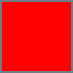 Le comptable doit s’assurer que le montant du mandat a été correctement liquidé. Pour effectuer ce contrôle, le comptable s’appuie sur les textes législatifs ou réglementaires en vigueur et les pièces justificatives présentées. 
Le contrôle de l’exactitude des calculs de liquidation ne constitue pas un contrôle de légalité des actes administratifs mis à la charge du comptable public. La règle selon laquelle les comptables publics n‘ont pas le pouvoir de se faire juges de la légalité des actes administratifs qui sont à l’origine des créances est respectée.
A noter, qu’en principe, la responsabilité des comptables pour des paiements irréguliers s’apprécie à la date de ces paiements et qu’elle ne saurait être couverte par des mesures de régularisation postérieures autorisant la dépense à posteriori ; ou des certificats explicatifs ou des avenants postérieurs au paiement.
VI - Le contrôle de l’exactitude de la liquidation.
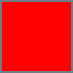 Le champ du contrôle est vaste ; on peut cependant citer :
- Contrôle du taux de TVA applicable. Si la facture est exonérée de TVA cela doit être précisé sur le document avec mention de l’article du CGI qui le prévoit.
- Contrôle de la cohérence entre la règlementation officielle et la pièce de dépense (exemple application de la tarification pour les frais de déplacements).
- Contrôle du détail de la facture, une facture doit être suffisamment détaillée pour que le contrôle puisse être effectué. Le cas échéant le détail des fournitures ou des prestations figure sur un document annexe.
- Contrôle des calculs de la liquidation (erreur matérielle de calcul).
- Contrôle de l’adéquation avec le document contractuel à l’origine de la facture qui est obligatoirement joint à la facture si celle-ci en fait mention : contrat, devis, bon de commande, convention, etc… A ce niveau le comptable doit vérifier le respect des tarifs contractuels, des clauses de revalorisation tarifaire, des éventuelles pénalités, etc… 
- S’agissant d’un contrat ou d’un marché, il doit contrôler que ce dernier est encore en vigueur lors de l'exécution des prestations et qu’il comporte les mentions indispensables. Le paiement de prestations pour un exercice entier alors que le contrat correspondant expirait en cours d’année a conduit à la mise en débet du comptable ; tout comme l’absence du document attestant la reconduction expresse d’un contrat de maintenance. Là aussi le comptable doit être attentif à la rédaction du contrat (du marché) concernant sa durée initiale, sa durée totale reconductions comprises et son mode de reconduction : tacite ou expresse.
VII - Le contrôle de l'application des règles de prescription et de déchéance.
Le décret du 7 novembre 2012 impose au comptable, en ce qui concerne la validité de la créance, de vérifier également l'application des règles de prescription et de déchéance.
La loi n°68-1250 du 31 décembre 1968 modifiée relative à la prescription des créances sur [...] les établissements publics, prévoit que sont prescrites au profit des établissements publics toutes créances qui n'ont pas été payées dans un délai de 4 ans à partir du premier jour de l'année suivant celle au cours de laquelle les droits ont été acquis.
Lorsque le comptable constate que la prescription quadriennale est acquise au profit de l'EPLE, il doit suspendre le paiement et en informer l'ordonnateur qui peut :
- soit produire la preuve que la prescription a été interrompue conformément aux dispositions de l'article 2 de la loi n° 68-1250 du 31 décembre 1968,
- soit produire une délibération du conseil d'administration de l'EPLE qui, conformément à l'article 6 de cette même loi, relèvera « en tout ou en partie [les créanciers] de la prescription à raison de circonstances particulières et notamment de la situation du créancier ». Le dernier alinéa de cet article précise que « ces délibérations doivent être motivées et être approuvées par l'autorité compétente pour approuver le budget de la collectivité intéressée ». 

La liste des PJ des dépenses publiques locales prévoit :
06. Relevé de prescription 
-  Décision de l'assemblée délibérante, ou, pour les établissements publics de santé, décision du di-recteur, de ne pas opposer la prescription, 
- Copie de l'acte interruptif de prescription.

Par contre dans ce délai de 4 ans on peut payer toute facture « oubliée » après vérification qu’elle soit effectivement due et non réglée antérieurement. Le paiement se faisant au compte « normal » suivant la nature de la dépense.
. VIII - Le contrôle du caractère libératoire du paiement.
VIII.1 – Vérification du paiement au bon créancier.
Le contrôle du comptable porte également sur la vérification du bénéficiaire du paiement : il doit s’agir du bon créancier. Il doit donc être en possession d'une PJ de la dépense faisant apparaître la domiciliation bancaire du créancier. Dans la très grande majorité des cas, la facture du fournisseur de l’établissement mentionne ses coordonnées bancaires. C'est seulement dans les cas minoritaires où cette information ne figure pas sur l'une de ces pièces qu'un relevé d'identité bancaire (RIB) doit être fourni avec la facture par l’ordonnateur et que le comptable doit vérifier la concordance des informations : intitulé du fournisseur sur la facture conforme au titulaire du compte du RIB. En cas de différences celle-ci devront être justifiées. .
Rubrique 041 de l’annexe du décret de 2022 :
041. Paiement par virement
Le cas échéant (*), RIB.
(*) Le RIB doit être produit en l’absence de la mention des coordonnées bancaires sur la pièce justificative de la dépense qui fait foi. Cette pièce ne peut qu’émaner du créancier, qu’elle soit délivrée ou signée par celui.
Un document « maison » rédigé par l’EPLE ne peut donc se substituer à un RIB figurant sur la facture ou fourni à part par le créancier.
A noter que cette vérification de la concordance s’applique aussi pour les virements effectués au profit des bénéficiaires des bourses nationales figurant sur la notification
. VIII - Le contrôle du caractère libératoire du paiement.
VIII.2 – Paiements à des tiers substitués au créancier initial.
Le décret du 23 mars 2022 distingue plusieurs cas :
4161. Paiement des créances afférentes à une cession ou à un nantissement de créances. 
Cette rubrique détaille les pièces nécessaires pour le paiement des créances afférentes à une cession ou à un nantissement de créances.
Le nantissement est le contrat par lequel un fournisseur d’un EPLE donne en gage la créance qui résultera de l’exécution du marché à un établissement bancaire qui lui garantira le financement de son  activité ; le fournisseur peut aussi directement lui céder sa créance. Cette procédure est décrite aux articles L2191-8 et R2191-45 et suivants du code de la Commande publique. Il est conseillé pour le traitement de cette procédure relativement complexe de se référer à la rubrique 2.3.6.5.9.1 de la M9-6. 
Mais cette procédure est peu fréquente en EPLE où l’on rencontre surtout la technique de la cession à un factor.
. VIII - Le contrôle du caractère libératoire du paiement.
VIII.2 – Paiements à des tiers substitués au créancier initial.
4163. Paiement à un factor 
La rubrique détaille deux procédés :
41631. Dans le cadre d'une cession ou d’un nantissement :
Il s’agit de l’affacturage par cession de créance dite « loi Dailly » pour lequel le comptable doit disposer de l’exemplaire unique ou du certificat de cessibilité. Les mentions portées sur la facture qui valent notification de l’affacturage par cession sont précisées par le paragraphe B de l’annexe F de la nomenclature :
B. - Mention concernant l'affacturage dans le cadre d'une cession ou d'un nantissement
Les comptables sont autorisés à régler entre les mains du factor les mandats émis au nom du créancier, lorsque les mémoires, factures, situations de travaux et autres documents comportent les mentions suivantes :
« La créance relative à la présente facture a été cédée à (indication du cessionnaire) dans le cadre des articles L.313-23 à L. 313-29-2 du code monétaire et financier.
Le paiement doit être effectué par chèque, traite, billets, etc…, établi à l'ordre de (nom de la société d'affacturage ou de son mandataire) et adressé à ou par virement au compte n° chez ». 

Cette procédure est extrêmement rare dans les EPLE. A noter le cas échéant que les PJ sont énumérées aux rubriques 41611 et 416121, pièces 1 à 4.
. VIII - Le contrôle du caractère libératoire du paiement.
VIII.2 – Paiements à des tiers substitués au créancier initial.
41632. Dans le cadre d'une subrogation 
Le plus souvent les EPLE sont confrontés à la technique plus simple de l’affacturage par subrogation par lequel une entreprise transfère une créance à un factor. Cette cession est notifiée par l'inscription d'une mention sur la facture transmise à l’établissement. Elle n’est donc pas « notifiée » au comptable assignataire et l’exemplaire unique n’a pas à lui être transmis.
1. Pièces justificatives du paiement des marchés selon les modalités de présentation de la dépense par l'ordonnateur.
2. Mention subrogative réglementaire portée sur la demande de paiement (mémoire, facture, situation de travaux…) dans les conditions fixées au paragraphe A de l'annexe F du présent décret.
3. En cas de pluralité d'oppositions, quittance subrogative datée. 
La mention devant figurer sur la facture est indiquée par le paragraphe A de l’annexe F de la nomenclature :
A. - Mention concernant l'affacturage dans le cadre d'une subrogation
Les comptables sont autorisés à régler entre les mains du factor les mandats émis au nom du créancier, lorsque les mémoires, factures, situations de travaux et autres documents comportent les mentions suivantes :
« Règlement à l'ordre de (indication de la société d'affacturage ou de son mandataire) à lui adresser directement (adresse, numéro de téléphone, numéro du compte courant bancaire ou postal).
Elle le reçoit par subrogation dans le cadre du contrat d'affacturage.
Elle devra être avisée de toute demande de renseignements ou réclamations. »

A noter qu’ qu'il faut que la mention subrogative soit indiquée dans le corps de la facture elle-même (notamment pour les factures Chorus).
IX - Le contrôle de la présence des pièces justificatives de la dépense.
IX.1 - Principes de la liste des pièces justificatives de dépenses.

Dans son introduction le décret de 2022 vient rappeler les trois principes fondamentaux régissant la liste des pièces justificatives :
- La neutralité : la liste ne modifie pas les réglementations en vigueur. Elle n'en est que la conséquence.
- L'exhaustivité : lorsqu'une dépense est répertoriée dans la liste, les pièces justificatives nécessaires au paiement de cette dépense y sont toutes énumérées. Lorsqu'une dépense n'est pas répertoriée dans la liste, le comptable doit demander, en se référant si possible à une dépense similaire répertoriée, les pièces justificatives qui lui permettent d'effectuer ses contrôles.
- Le caractère obligatoire : la liste est obligatoire en ce qu'elle constitue à la fois le minimum et le maximum des pièces justificatives exigibles par le comptable. Elle s'impose à la fois aux ordonnateurs, aux comptables, aux auditeurs et aux juges des comptes.
IX - Le contrôle de la présence des pièces justificatives de la dépense.
La liste constitue le maximum des pièces justificatives exigibles par le comptable.
Il faut insister sur le fait que les comptables publics ne doivent exiger que les pièces justificatives prévues pour la dépense correspondante dans la liste définie à l’annexe I du décret (article D.1617-19 du CGCT). Il est donc inutile pour le comptable de demander d’autres justificatifs que ceux de la liste. Demander des pièces supplémentaires c’est embêter inutilement le gestionnaire, et c’est même dangereux dans la mesure où le vérificateur des comptes se satisfera des pièces de la nomenclature mais examinera toutes les pièces produites même si elles n’étaient pas nécessaires (Cour des comptes, 5 juillet 2001, Commune de Chauny, arrêt d'appel). Il suffit donc qu’une des pièces produites inutilement entre en contradiction avec les autres pour que soit constaté l’incohérence et, le cas échéant, une faute du comptable. 
> Une pièce énumérée par la liste peut être constituée par « l'ensemble indissoluble » de plusieurs documents.
> Lorsque les pièces, produites en application de la liste, renvoient le soin à d’autres pièces de préciser des éléments sur lesquels portent les contrôles du comptable, ces dernières pièces doivent être obligatoirement produites au comptable.
[Speaker Notes: . Prenons par exemple le cas d’un bon de livraison joint inutilement au mandat. Le juge pourra relever que la facture ne correspond pas au bon de livraison joint, et reprocher au comptable de ne pas avoir suspendu le paiement en attendant que l’ordonnateur justifie l’incohérence des pièces justificatives produites. Pourquoi, selon la formule consacrée, vouloir « tendre le bâton pour se faire battre ? ».  De plus demander des pièces inutiles c’est alourdir le travail de l’ordonnateur – et donc du gestionnaire – et créer une source de conflit sur-tout lorsque le mandat est rejeté faute de la présence de pièces qui ne sont pas exigibles par le comptable ! Il est indispensable que le comptable soit toujours en mesure de justifier ses demandes auprès de son col-lègue gestionnaire par une argumentation basée sur un texte ou une jurisprudence ; cela est gage de compé-tence et de compréhension mutuelle.]
IX - Le contrôle de la présence des pièces justificatives de la dépense.
La liste constitue le minimum des pièces justificatives exigibles par le comptable.

Les ordonnateurs (et donc les gestionnaires) doivent produire au comptable toutes les pièces prévues par la liste des pièces justificatives. Il ne leur est donc pas possible de substituer, de leur propre chef ou en application d’une délibération du conseil d’administration de l’EPLE ou encore d’un contrat par exemple, des justifications particulières autres que celles définies par cette liste. Pas plus qu’un budget exécutoire ou une DBM prévoyant et autorisant les crédits nécessaires à une dépense déterminée ne peuvent jamais remplacer un acte du conseil d’administration lorsqu’il est prévu par la réglementation comme justificatif pour certaines dépenses. 
De même la production de certificats administratifs ne saurait valablement se substituer à une pièce justificative prévue par le décret.
IX - Le contrôle de la présence des pièces justificatives de la dépense.
Le délai global de paiement doit être respecté. Le dépassement de ce délai de paiement ouvre de plein droit et sans autre formalité, pour le titulaire du marché ou le sous-traitant, le bénéfice d’intérêts moratoires, à compter du jour suivant l’expiration du délai selon des modalités d’application fixées dans le code de la Commande publique (30 jours).
Lorsque la demande de paiement est transmise par voie électronique par le mode portail ou service (c’est le cas avec Chorus Pro), la date de réception correspond à la date de notification à l’établissement du message électronique l’informant de la mise à disposition de la facture sur ce portail (art. R2192-15). Le délai de paiement ne court pas pour les factures soumises à l’obligation qui seraient transmises en dehors de la solution Chorus Pro
Le respect du DGP doit aller de pair avec le respect de la règle du paiement après service fait. Dans ces conditions, c’est la date du service fait qui prime sur la date de réception de la facture ; c’est-à-dire la date d’achèvement des prestations faisant l’objet de la demande de paiement, attestée par l’ordonnateur. 

Les sanctions pour défaut de paiement dans les délais se composent de trois éléments : 
- les intérêts moratoires dus de plein droit sans aucune demande du créancier, 
- une indemnité forfaitaire due également de plein droit, 
- des intérêts légaux appliqués aux intérêts moratoires et à l'indemnité forfaitaire si le délai de paiement de ces deux dernières composantes dépasse 45 jours. Le paiement des intérêts légaux doit être demandé par le créancier.
IX - Le contrôle de la présence des pièces justificatives de la dépense.
< Une facture « proforma » est un document provisoire dépourvu de caractère contractuel destiné à être remplacé par la facture définitive qui seule constitue un mode de preuve. De même une facturette ne constitue en aucun cas une facture et ne peut pas servir de pièce justificative.
< Des copies, duplicatas ou photocopies peuvent être produits au comptable sans qu’il soit besoin de les certifier conformes. Sauf dans le cas de la production d'un exemplaire unique pour le paiement suite à une cession ou à un nantissement de créances afférent à un marché public. Le fait que l’ordonnateur atteste le service fait et le caractère exécutoire des pièces justificatives justifie également que les pièces justificatives puissent être des copies. De même, en environnement dématérialisé, la distinction de l’original et de la copie ne s’appréhende pas de la même façon que pour les pièces sur support papier.
.
[Speaker Notes: Sauf dans le cas de l’exigence de la production d'un exemplaire unique pour le paiement suite à une cession ou à un nantissement de créances afférent à un marché public, des copies, duplicatas ou photocopies peuvent être produits au comptable sans qu’il soit besoin de les certifier conformes. Le fait que l’ordonnateur atteste du service fait et du caractère exécutoire des pièces justificatives produites justifie également qu’il puisse s’agir de copies. De même, la multiplication des envois par courriel fait que la distinction entre original et copie a évolué. Il n’en reste pas moins souhaitable que pour les mandatements le gestionnaire identifie clairement les « copies » des « originaux » afin éviter les doubles paiements.]
IX - Le contrôle de la présence des pièces justificatives de la dépense.
< Un certificat administratif ne peut se substituer à une pièce justificative prévue par le décret. 
Toutefois, la production de certificats administratifs est admise dans les cas où ceux-ci sont prévus, de manière explicite, par la liste des pièces justificatives. De la même manière, le certificat administratif ne peut être utilisé pour compléter ou préciser les énonciations de pièces produites telles qu’elles sont réglementées par la liste. 
Pour autant, rien ne s’oppose à ce que l’ordonnateur produise des pièces précisant et complétant, en tant que de besoin, celles prévues à la liste des pièces justificatives pour expliciter au comptable certaines opérations. Toutefois, au cas où, par exemple, l’imprécision rencontrée le serait dans le cadre d’un contrat, il serait nécessaire que la clarification intervienne non par simple délibération mais par une modification (un avenant) de ce contrat matérialisant l’accord des parties.
IX - Le contrôle de la présence des pièces justificatives de la dépense.
Régularité en la forme de la PJ.
Annexe C : Enonciation des mentions devant figurer sur les factures ou les mémoires :

Aucun formalisme autre que celui prévu par le code général des impôts n'est exigé pour les factures ou les mémoires transmis à titre de pièce justificative. Il suffit que les mentions suivantes y figurent explicitement (1) :
1. Le nom ou la raison sociale du créancier.
2. Le numéro individuel d'identification. (1)
3. La date d'exécution des services ou de livraison des fournitures et désignation de la collectivité débitrice.
4. Pour chacune des prestations rendues, la dénomination précise, selon le cas les prix unitaires et les quantités ou bien les prix forfaitaires.
5. Le montant et le taux de taxe sur la valeur ajoutée légalement applicable ou, le cas échéant, le bénéfice d'une exonération.
6. Tous rabais, remises, ristournes ou escomptes acquis et chiffrables lors de l'opération et directement liés à cette opération.
(1) S'agissant du numéro individuel d'identification (numéros SIREN, SIRET, de TVA intracommunautaire, du registre du commerce et des sociétés (RCS), du répertoire des métiers (RM), du registre spécial des entrepreneurs individuels à responsabilité limitée (RSEIRL), le comptable privilégiera le contrôle du numéro SIRET. En effet, la désignation du créancier (par un nom commercial ou une raison sociale) peut varier en fonction de sa politique commerciale voire d'une facture à l'autre.
IX - Le contrôle de la présence des pièces justificatives de la dépense.
< En application de l’arrêté du 27 février 1989, modifié par l’arrêté du 3 septembre 2001, les dépenses d’un montant inférieur à 230 euros ne nécessitent pas obligatoirement la production d’une facture ou d’un mémoire qui peuvent être remplacées par les indications et précisions nécessaires portées par l’ordonnateur dans le corps même du mandat ou par un certificat joint au mandat.

< Concernant les factures non transmises par Chorus Il appartient au seul ordonnateur d’accepter ou non une telle facture non Chorus Pro ; cela est précisé dans le décret de 2022. Le non-respect du mode de transmission prescrit par la réglementation ne remet pas en cause la validité de la créance du fournisseur. Ainsi, n’étant pas juge de la légalité interne des actes qui lui sont produits à titre de justification de la dépense, le comptable public ne peut rejeter une demande de paiement au seul motif que la facture en cause n’a pas été transmise par la solution Chorus Pro.

< La pièce justificative doit en outre mentionner explicitement l’EPLE comme adresse de facturation ou de livraison ; et les incohérences dans ce domaine devront être justifiées.
IX - Le contrôle de la présence des pièces justificatives de la dépense.
< Les EPLE ont la possibilité de conclure, à titre onéreux, un marché public pour répondre à leurs besoins en matière de travaux, de fournitures et de services et d'acquérir ainsi des biens d'occasion auprès de tout opérateur économique que ce dernier soit une personne morale ou une personne physique.

< Si le comptable ne trouve pas dans la liste du décret l’indication des pièces nécessaires pour un type particulier d’opération, il doit raisonner par analogie et donc se référer à une dépense similaire pour laquelle les pièces justificatives sont répertoriées par le décret. A défaut de pouvoir raisonner par assimilation, le comptable doit exiger deux catégories de justifications exécutoires : celles établissant le fondement juridique de la dépense (délibération, arrêté, contrat, ...) et celles établissant la validité de la dette de l’établissement.

< L’ordonnateur est le seul responsable de la computation des seuils prévus par le code de la commande publique notamment au regard du caractère de similitude et d'homogénéité des prestations ou, s'agissant des travaux, de l'ensemble des dépenses concourant à une même opération.
X - Étude de quelques rubriques de pièces justificatives parmi les plus courantes en EPLE.

La nomenclature du décret n° 2022-505 du 23 mars 2022 est longue, mais de nombreuses rubriques ne concernent pas les EPLE. 
Voyons plus particulièrement quelques passages de l’annexe de ce décret qui traitent des pièces justificatives des dépenses les plus fréquentes dans nos établissements.
023. Paiement à des mandataires
0232. Avocat
Mandat sous seing privé ou authentique justifiant des pouvoirs de l'avocat (au-delà du délai d'un an après que le jugement soit passé en force de chose jugée),
ou
Jugement attestant de la qualité de représentant et relevé d'identité bancaire du compte ouvert au nom de la CARPA créée par le barreau auquel cet avocat est inscrit.

029. Paiement des sommes dues à des personnes morales faisant l'objet d'une procédure collective
Bien qu’étant exceptionnels des paiements de cette nature demandent une attention particulière du comptable qui devra se référer aux différentes PJ prévues par le décret selon le type de procédure concernée.

0313. Saisie à tiers détenteur (SATD)
Avis reçu, le cas échéant, par lettre recommandée, avec demande d'avis de réception.
Une précision concernant les paiements qui ne sont pas effectués par virement bancaire :

028. Paiement des sommes dues à des personnes morales ; lorsque le paiement n’est pas fait par virement,
0281. Sociétés commerciales
A défaut des mentions du registre du commerce et des sociétés sur la facture ou le mémoire : 
Extrait des statuts délivrés par le greffe du tribunal de commerce, ou extrait de l'acte de société délivré par un notaire, ou extrait du journal d'annonces légales qui a publié les statuts de la société.

0282. Paiement à des associations (lorsque le paiement n’est pas fait par virement) :
Copie des statuts, à défaut numéro SIRET, ou référence de la publication des statuts au JO.
042. Paiement consécutif à une autorisation de prélèvement 
0421. Premier prélèvement suite à une autorisation :
	Autorisation de prélèvement visée par l'ordonnateur.
	Facture ou relevé de consommation. 
0422. Prélèvements suivants :
	Facture ou relevé de consommation.
Il est donc nécessaire de joindre cette autorisation à la première facture concernée de chaque exercice. Le prélèvement peut être mis en place pour le paiement des dépenses suivantes : 
- des dépenses après service fait et après ordonnancement préalable dont le montant n’excède pas 300 euros, 
- des dépenses payables sans ordonnancement préalable listées au paragraphe 3.2.2. de l’instruction n° 10- 003-M9 du 29 janvier 2010 quel que soit leur montant.

05. Paiement des sommes dues à des créanciers étrangers 
	1. Version française des pièces ou, le cas échéant, traduction des pièces rédigées en langue étrangère.
A noter que cette traduction peut être faite par un professeur ou un personnel de l’établissement.
	2. Dans l'hypothèse d'une facture émise par le représentant fiscal ou le mandataire d'un créancier étranger, copie de la convention, traduite en français le cas échéant, passée entre l'entreprise étrangère et le représentant fiscal (ou le mandataire) précisant l'étendue de la délégation accordée.
1422. Pour les frais d'huissier et d'expertise 
Jugement contenant liquidation des dépens ou état exécutoire des dépens.
 ou
Ordonnance de taxe ou état de frais et/ou contrat passé avec l'huissier et / ou mémoire.

15. Paiement sur décisions de justice
1511. Décisions de justice rendues par des juridictions administratives ou civiles
1. Copie de la décision de justice exécutoire ou le cas échéant, décision d'abandon de l'instance ou transaction.
2. Le cas échéant, décompte portant référence à la décision de justice. 

1721. Carte grise 
Avertissement ou état de liquidation des droits du service créancier ou référence du mandatement portant acquisition du véhicule quand la carte grise a été réglée par le fournisseur. 

173. Impôts et taxes indirectes, redevances diverses
Avertissement ou exemplaire de l'état liquidatif des droits ou de la déclaration expédiée aux directions des Finances Publiques.
[Speaker Notes: Une délibération du CA de l’EPLE est nécessaire pour valider les états de non-valeurs présentés par l’agent comptable à concurrence des sommes effacées.
L’instruction codificatrice M9-6 (version 2015 comme Opale) précise au point 2.2.4.8.2.1 que le comptable public doit justifier au juge des comptes de l'irrécouvrabilité des créances mais que les justificatifs produits au juge des comptes seront identiques à ceux présentés au conseil d'administration de l'EPLE. La M9-6 indiquant à ce sujet qu’à défaut de seuils fixés par le CA, pour les créances d'un montant unitaire inférieur à 40 € le motif de l'irrécouvrabilité n'a pas à être annoté sur l'état des créances présentées en non-valeur. Cependant les pièces justifiant de l’impossibilité de recouvrer la créance qui ne sont pas jointes au compte financier, sont tenues à la disposition du juge des comptes qui peut ultérieurement en demander communication.]
182. Remise gracieuse de dette 
Décision de l'assemblée délibérante, de l'autorité exécutive autorisant la remise gracieuse.
Le débiteur d'une créance peut présenter à l’EPLE une demande de remise gracieuse en justifiant sa demande. La décision de remise gracieuse est prise par le conseil d'administration après avis conforme de l'agent comptable ; ou par l'ordonnateur dans le cas où la créance est inférieure à un seuil fixé par le conseil d'administration (article R421-69 du code de l’éducation).

133. Admission en non-valeurs 
1. Décision.
2. Etat précisant pour chaque titre le montant admis.
Article 193 du décret du 7 novembre 2012 (Applicable au 01/01/2023) :
Sur délibération de l'organe délibérant prise après avis de l'agent comptable, les créances de l'organisme peuvent faire l'objet :
1° D'une remise gracieuse sur la somme en principal en cas de gêne ou d'indigence ;
2° D'une remise gracieuse des majorations et des intérêts ;
3° D'une admission en non-valeur, lorsque la créance est irrécouvrable au sens des dispositions de l'article R. 276-2 du livre des procédures fiscales ;
4° De rabais, remises, ristournes accordés à des fins commerciales.
Par dérogation au premier alinéa, lorsque la dette concerne l'agent comptable, son avis n'est pas requis.
Dans la limite d'un seuil fixé par l'organe délibérant, celui-ci peut déléguer à l'ordonnateur son pouvoir de décision.

L'irrécouvrabilité mentionnée à l'article R. 276-1 est constatée lorsque les diligences visant au recouvrement s'avèrent impossibles ou vaines. L'irrécouvrabilité est également constatée lorsque les perspectives de recouvrement ne sont pas estimées suffisantes pour justifier la poursuite des diligences.
210. Rémunération du personnel 
Sur plusieurs pages, à la rubrique 210, l’annexe du décret liste les différentes pièces justificatives exigées pour les différents éléments des rémunérations. Il conviendra de consulter autant que de besoin cette rubrique dont on peut cependant citer les éléments principaux suivants :

2101. Premier paiement de la rémunération d’un personnel 
1. Acte d'engagement mentionnant :
	- la référence à la délibération créant l'emploi ou à la délibération 	autorisant l'engagement pour les agents des services publics 	industriels et commerciaux, les contrats aidés ou les vacataires ;
	- l'identité de l'agent, la date de sa nomination, et, le cas échéant, la 	durée de l'engagement ;
	- les modalités de recrutement (exemple : entrée dans la fonction 	publique, mutation, détachement...), les conditions d'emploi (temps 	complet, non complet, partiel et la quotité de temps de travail ;
	- le grade, l'échelon, l'indice brut de traitement ou le taux horaire ou 	les modalités de la rémunération de l'agent.
2171. Prise en charge des frais de déplacement 
Pour un EPLE, cette rubrique concerne les frais de déplacements des personnels ou de ceux qui interviennent pour son compte ; des décrets ou arrêtés en fixent les modalités. A noter qu’il existe une procédure particulière pour les déplacements des personnels dans le cadre du programme ERASMUS. Concernant les remboursements des frais de déplacements des élèves, notamment pour les stages en entreprises, une délibération du CA doit en fixer les modalités. 
21711. Pièces générales :
1.Etat de frais (voir annexe A).
2.Pour les frais d'hébergement, selon le cas :
-délibération fixant les taux du remboursement forfaitaire des frais d'hébergement pour la métropole,
3.Le cas échéant, délibération fixant une définition dérogatoire à la notion de commune.
4.Le cas échéant, délibération fixant des règles dérogatoires d'indemnisation et précisant leur durée d'application.
(…)
21712. Pièces particulières
a) Mission accomplie hors la résidence administrative et hors la résidence familiale.
Ordre de mission indiquant notamment l'objet du déplacement, la classe autorisée et le moyen de transport utilisé,
Si l'autorisation porte sur plus d'une mission, l'ordre de mission précise sa durée de validité, dans les limites de douze mois, la limite géographique ou les destinations autorisées, les classes et les moyens de transport autorisés. C’est le cas pour les ordres de mission permanents de l’ordonnateur, du gestionnaire ou du comptable.
g) Personnes autres que celles qui reçoivent d'une collectivité ou d'un de ses établissements publics à caractère administratif une rémunération au titre de leur activité principale.
Décision de l'autorité territoriale prescrivant la prise en charge des frais et précisant, le cas échéant, les modalités de prise en charge.
C’est le cas pour les intervenants extérieurs dont les frais de déplacements sont remboursés sur la base du décret de 2006 modifié.
21715. Versement d'avances sur frais de déplacement
217151. Versement d'avances
1. Demande de l'agent.
2. Décompte établi sur le modèle de l'état de frais de déplacement (voir annexe A).
217152. Paiement du solde
Pièces prévues à la rubrique 2171.

40. Dédommagement pour retard de paiement : paiement des intérêts moratoires, de l'indemnité forfaitaire et de l'indemnisation complémentaire
1. Contrat, le cas échéant.
2. Etat liquidatif.
En cas du non-respect du délai global de paiement des factures dans les 30 jours de la réception de la pièce ou du service fait (y compris pour les viandes) 

72. Subventions et primes de toute nature 
1. Décision (acte du CA) arrêtant le bénéficiaire, le montant, l'objet et, le cas échéant, les modalités particulières de versement des fonds ainsi que les conditions d'octroi et les charges d'emploi.
2. Le cas échéant, justifications particulières exigées par la décision ;
3. Le cas échéant, convention entre le bénéficiaire et la collectivité ou l'établissement (dans l'hypothèse où la décision ne précise pas les modalités particulières de versement des fonds.).
Cette rubrique peut notamment concerner les dons et subventions accordées par l’EPLE à l’association sportive, au FSE, à la MDLE ou à d’autres associations.
6. Interventions sociales et diverses 
6112. Aide facultative 
1. Délibération fixant les conditions d'octroi et les modalités de l'aide.
2. En cas de paiement à un tiers, décision de l'autorité exécutive.
3. Etat nominatif ou collectif mentionnant le(s) bénéficiaire(s) et le montant des aides à verser ou ordre de paiement acquitté par le bénéficiaire en cas d'urgence.
On peut ranger dans cette catégorie les dépenses concernant les aides des fonds sociaux ou de la caisse de solidarité. La circulaire n° 2017-122 du 22 août 2017 prévoit que les critères d’attribution des aides du fonds social cantine sont soumis à la délibération du conseil d’administration et qu’une commission examine les aides du fonds social collégien ou lycéen. En application de cette rubrique, il est souhaitable qu’une délibération soit prise qui prévoit largement les modalités et critères d’attribution des diverses aides sociales (fonds social cantine, lycéen ou collégien, caisse de solidarité) ; c’est une PJ exigible par le comptable. La décision d’attribution fera l’objet d’un acte du chef d’établissement qui sera l’autre PJ.

622. Bourses 
1. Décision fixant les modalités d'attribution.
2. Décision individuelle ou état collectif.
3. Etat de liquidation des bourses.
Le simple bordereau des droits constatés n’est pas une PJ suffisante pour les bourses nationales et il convient de joindre également au mandat les justificatifs des décisions nominatives d’attribution des bourses, ainsi que les références ou les textes fixant les modalités d’attribution.
[Speaker Notes: L’instruction codificatrice M9-6 indique par ailleurs que, « conformément aux termes de l’article R531-35 du code de l’éducation, la bourse peut être payée au boursier majeur ou émancipé qui n’est à la charge d’aucune personne. Les autres prestations et notamment les remboursements des frais de stage s’effectuent dans les mêmes conditions. Par ailleurs, cette possibilité est étendue aux élèves de plus de seize ans à condition que leurs parents aient manifesté par écrit leur accord ».]
63. Remise de prix, prestations diverses, gratifications, pécules 
6311. Premier paiement 
1. Décision de l'assemblée délibérante fixant les modalités d'attribution du (des) prix, de la (des) prestation(s) diverse(s), ou décision de l'assemblée délibérante fixant les modalités d'attribution des gratifications prévoyant les catégories de bénéficiaires, les événements donnant lieu à l'octroi de tels avantages.
2.Décision d'attribution.
3. Le cas échéant, facture.
Si le comptable n’est pas juge de l’opportunité de ce type de dépense, il doit cependant en contrôler la nature puisque celle- ci conditionne la bonne imputation et les pièces justificatives exigées par la nomenclature. Si la dépense en cause est identifiée comme une récompense ou un cadeau elle doit être comptabilisée comme telle en classe 6 et relève de cette rubrique. Ce qui implique que pour le paiement il faut avoir en PJ un acte du CA avec la facture. On notera que la nomenclature comptable des EPLE a enfin créé un compte spécifique dans Opale : « 6585 - dons et libéralités ».
X - Les marchés publics.
« Un marché public est un contrat administratif conclu à titre onéreux entre un organisme public et un fournisseur ou un prestataire pour répondre aux besoins d'un organisme public en matière de travaux, de fournitures ou de services ». 
< Acte du CA autorisant la signature par l’ordonnateur des marchés à incidence annuelle (R.421-20 du Code de l’éducation).
< Actes du CA autorisant la signature par l’ordonnateur des marchés à incidence pluriannuelle.
Ce nouveau décret actualise la liste des pièces justificatives suite à la mise en place du code de la Commande publique et des évolutions de la jurisprudence. Il opère une distinction entre les marchés publics selon qu’ils soient ou non inférieurs au montant fixé par voie réglementaire en deçà duquel ils n'ont pas l'obligation d'être écrits (rubriques 411 et 412). Montant actuellement fixé à 25 000 € HT.
[Speaker Notes: A part des rémunérations et quelques conventions spécifiques, tous nos achats sont des marchés publics, qu’ils soient réalisés à l’aide de bons de commande, devis, contrats, conventions ou marché rédigé.]
X – Les marchés publics
Toute facture présentée au comptable pour paiement au-delà du seuil de 25 000 € HT doit être accompagnée d’un écrit contractualisant le marché : documents du marché avec acte d’engagement, convention, bon de commande, devis, contrat, etc… qui respecte les critères de l’annexe G du décret.
Si l’ordonnateur n’est pas en mesure de fournir un tel document, par exemple parce qu’il a passé une commande orale, le comptable doit suspendre le paiement et demander au chef d’établissement de justifier l’incohérence des pièces justificatives produites due à l’absence de contrat au sens large du terme. Cette justification peut prendre la forme d’un certificat administratif.
[Speaker Notes: Arrêt Polaincourt : « dès lors que l’ordonnateur a produit, en réponse à cette demande, un certificat adminis-tratif par lequel il déclare avoir passé un contrat oral et prend la responsabilité de l’absence de contrat écrit, il appartient au comptable, qui n’a pas à se faire juge de la légalité de la passation du marché en cause, de payer la dépense ».]
X – Les marchés publics
Les marchés publics inférieurs au montant fixé par voie réglementaire en deçà duquel ils n'ont pas l'obligation d'être écrits.

Dans cette catégorie qui concerne les marchés d’un montant inférieur à 25 000 euros hors taxes (article R. 2112-1du code de la commande publique), le décret distingue les marchés non écrits et ceux faisant l’objet d’un écrit volontaire.

4111. Les marchés publics non écrits 
Mémoire ou facture.
Qui respecte les mentions précisées dans l’annexe G :
A. - Lorsque le marché public n'est pas écrit, mentions devant figurer dans n'importe quelle pièce justificative de la dépense (ex : une facture) : 
	1. Objet du marché public.
	2. Identification des parties au contrat.
	3. Prix ou modalités de fixation.
	4. Durée du marché public, uniquement si des pénalités de retard sont prévues.
	5. Coordonnées bancaires du créancier (IBAN et BIC).
X – Les marchés publics
4112. Les marchés publics non soumis à l'obligation d'écrit mais faisant volontairement l'objet d'un écrit 
1. Un écrit.
2. Le cas échéant, document matérialisant les modifications apportées à l'écrit.
3. Mémoire ou facture et toute pièce mentionnée par l'écrit et ayant des incidences financières.
Pour les comptabilités qui sont encore en mode « GFC » cette rubrique est sans doute celle qui posera le plus de questions ( ce ne sera pas le cas avec les comptabilités en mode « Opale » vu l’existence des « Engagements Juridiques ».
Comment savoir pour le comptable si un marché « fait volontairement l’objet d’un écrit » et si l’ordonnateur n’a pas « oublié » de le joindre à la facture ? 
L’existence de cet écrit peut facilement être déduit de la mention sur la facture d’un devis, bon de commande, contrat, etc… Ce que le décret de 2016 indiquait avec la formule : « tout contrat mentionné dans une pièce justificative (facture, ...) doit être produit à l'appui du mandat. Lorsqu'un contrat doit être produit, il ne l'est qu'à l'appui du premier paiement. (…). En l'absence de production d'un marché écrit, certificat de l'ordonnateur prenant la responsabilité de l'absence de marché écrit ». 
A noter qu’au sens du décret de 2016, la notion de contrat pouvait s'entendre comme convention signée des parties, devis précisant les conditions financières ou tout autre document écrit constitutif d'un accord de volonté des parties.
[Speaker Notes: En remplaçant le terme trop restrictif de « contrat » du décret de 2016 par celui « d’écrit », le nouveau décret ne fait que confirmer l’évolution de la jurisprudence en la matière depuis des années. Pour ne citer qu’un exemple, la Cour de comptes dans l’arrêt « Receveur régional des douanes d’Ile de France » du 23 novembre 2018 la Cour a jugé que «… si le montant de la prestation facturée était inférieur au seuil prévu… du code des marchés, il n’était pas juridiquement nécessaire qu’un contrat écrit soit établit et produit à l’appui du paiement, dès lors qu’il résultait des mentions inscrites sur la facture que la prestation facturée avait été exécuté en application d’un devis et d’un bon de commande, ces pièces auraient dû être produites à l’appui du paiement dans la mesure où elles avaient, par leur réunion, la valeur juridique d’un contrat ; qu’en procédant au paiement sans disposer des pièces valant contrat, le comptable a manqué à ses obligations en matière de contrôle de la validité de la créance…».

Il apparait donc bien que lorsqu’une facture fait référence non seulement à un contrat mais aussi à un devis ou à un bon de commande, ces écrits doivent accompagner la facture présentée dans le mandatement quel que soit son montant. On note qu’en l’état actuel de la jurisprudence, les bons de livraison mentionnés sur une facture ne sont pas des pièces justificatives à joindre car ils ne sont que des documents d’exécution du marché.]
X – Les marchés publics
En remplaçant le terme trop restrictif de « contrat » du décret de 2016 par celui « d’écrit », le nouveau décret ne fait que confirmer l’évolution de la jurisprudence en la matière depuis des années. Pour ne citer qu’un exemple, la Cour de comptes dans l’arrêt « Receveur régional des douanes d’Ile de France » du 23 novembre 2018 la Cour a jugé que «… si le montant de la prestation facturée était inférieur au seuil prévu… du code des marchés, il n’était pas juridiquement nécessaire qu’un contrat écrit soit établit et produit à l’appui du paiement, dès lors qu’il résultait des mentions inscrites sur la facture que la prestation facturée avait été exécuté en application d’un devis et d’un bon de commande, ces pièces auraient dû être produites à l’appui du paiement dans la mesure où elles avaient, par leur réunion, la valeur juridique d’un contrat ; qu’en procédant au paiement sans disposer des pièces valant contrat, le comptable a manqué à ses obligations en matière de contrôle de la validité de la créance…».

Il apparait donc bien que lorsqu’une facture fait référence non seulement à un contrat mais aussi à un devis ou à un bon de commande, ces écrits doivent accompagner la facture présentée dans le mandatement quel que soit son montant. On note qu’en l’état actuel de la jurisprudence, les bons de livraison mentionnés sur une facture ne sont pas des pièces justificatives à joindre car ils ne sont que des documents d’exécution du marché. Cette exigence de communication ne va pas sans poser un certain nombre de questions et de dangers pour le comptable.
X – Les marchés publics
En résumé lorsqu’il apparait qu’il y a un écrit à la base du marché il doit être fourni avec la facture même si celle-ci est inférieure au seuil de 25 000 € HT. 

Les mentions obligatoires des marchés publics « écrits » passés conformément aux articles L. 2112-1 et R. 2112-1 du code de la commande publique, sont décrites à l'annexe G :
B. - Lorsque le marché est écrit
a. Mentions devant figurer dans le marché public :
	1. Objet du marché public.
	2. Identification des parties au contrat.
b. Mentions devant figurer dans le marché public ou dans n'importe quelle autre pièce justificative :
	1. Prix ou modalités de fixation.
	2. Durée du marché public, uniquement si des pénalités de retard sont prévues.
	3. Coordonnées bancaires du créancier (IBAN et BIC).
	4. Date de notification du marché public.
X – Les marchés publics
Les marchés publics égaux ou supérieurs au montant fixé par voie réglementaire au-delà duquel ils doivent être écrits.
Annexe G du décret : s'agissant des marchés publics égaux ou supérieurs au montant à compter duquel les marchés sont conclus par écrit et s'agissant des accords-cadres :
A. - Mentions devant figurer dans le marché public ou dans l'accord-cadre :
	1. Objet du marché public ou de l'accord-cadre.
	2. Identification des parties au contrat.
	3. Prix ou modalités de fixation, ou pour les accords-cadres soit un minimum et un 	maximum en valeur ou en quantité, soit seulement un minimum ou un maximum, 	soit avec un maximum en valeur ou en quantité (article R.2162-4 du code de la 	commande publique).
	4. Durée du marché public ou de l'accord-cadre.
B. - Mentions devant figurer dans le marché public ou l'accord-cadre, ou dans n'importe quelle autre pièce justificative :
	1. Coordonnées bancaires du créancier (IBAN et BIC).
	2. Date de notification du marché public ou de l'accord-cadre.
X – Les marchés publics
Les marchés publics égaux ou supérieurs au montant fixé par voie réglementaire au-delà duquel ils doivent être écrits.

Le point important est que le décret de 2022 ne fait plus référence comme celui de 2016 à la distinction entre MAPA et marchés formalisés mais distingue, au-delà du seuil de 25 000 € HT, les marchés selon qu’ils font ou pas référence à un cahier des clauses administratives générales (CCAG) approuvé par arrêté.
Le fait de faire ou non référence à un CCAG dans votre cahier des charges aura donc une importance pour les pièces qu’il conviendra de joindre à votre facture pour le comptable.
[Speaker Notes: Si votre marché ne fait pas référence à un CCAG il faudra joindre, selon la rubrique 4121, « toutes pièces du marché ren-dues nécessaires pour l'exécution financière du contrat ». ; c’est-à-dire principalement la facture et l’écrit qui formalise votre marché. Bien entendu il faudra que cet écrit, quelle que soit sa forme (vos documents du marché, cahier des charges avec acte d’engagement, contrat, bon de commande, devis accepté, etc…) permettent au comptable d’exercer son contrôle sur la conformité du paiement avec les clauses écrites : reconduction, prix, revalorisation, pénalités éventuelles, etc... Il appartien-dra également au comptable de vérifier si cet écrit mentionne ou pas la référence à un CCAG et d’en tirer les conséquences en termes de PJ produites.]
X – Les marchés publics
Les cahiers des clauses administratives générales fixent les stipulations de nature administrative applicables à une catégorie de marchés. Six CCAG ont été approuvés par arrêtés ministériels le 31 mars 2021. Les CCAG sont des documents-types, qui déterminent les droits et obligations des cocontractants durant l’exécution du marché, notamment en matière de paiement, de délais, de sous-traitance, de prestations supplémentaires, d’admission/de réception des prestations, de règlement des différends, et prévoient les conditions dans lesquelles il peut être mis fin aux relations contractuelles. La DAJ a publié un guide sur les CCAG.
Leur utilisation n’est pas obligatoire, ils ne s’appliquent qu’aux marchés publics qui s’y réfèrent expressément ; et il est possible de s’y référer tout en dérogeant à certaines clauses dans les documents particuliers du marché. Ces dérogations doivent figurer dans le cahier des clauses administratives particulières (CCAP), ou dans tout autre document qui en tient lieu, et préciser à quels articles du CCAG elles dérogent.
X – Les marchés publics
4121. Les marchés publics écrits ne faisant pas référence à un cahier des clauses administratives générales (CCAG) approuvé par arrêté
41211. Pièces générales
Toutes pièces du marché rendues nécessaires pour l'exécution financière du contrat.

Le recours aux CCAG est facultatif conformément aux articles R. 2112-2 et R. 2112-3 du code de la commande publique. Les CCAG qui n'ont pas fait l'objet d'une approbation par arrêté sont produits à l'appui du premier mandatement du marché qui s'y réfère.
X – Les marchés publics
4122. Les marchés publics écrits faisant référence à un CCAG approuvé par arrêté
41221. Pièces générales
412211. Pièces à fournir lors du premier paiement
1. Pièces contractuelles initiales du marché listées au cahier des clauses administratives particulières ou au CCAG, à l'exclusion du cahier des clauses techniques générales, du cahier des clauses techniques particulières et du cahier des clauses administratives générales lorsque le marché se réfère à l'un des cahiers des clauses administratives ayant fait l'objet d'une approbation par arrêté.
2. Le cas échéant, liste des prix ou des tarifs ou des barèmes applicables.
3. S'il y a lieu, la ou les garantie(s) à première demande ou la ou les caution(s) personnelle(s) ou solidaire(s).
412212. Autres pièces générales, le cas échéant
1. Document matérialisant les modifications apportées au marché, ordre de service, ayant des incidences financières.
(…)
41222. Pièces particulières
412221. En cas de reconduction expresse
Décision de reconduction.
X – Les marchés publics
Le décret liste ensuite diverses pièces pour le paiement des primes et indemnités, des avances, des acomptes, etc…

Il conviendra de s’y référer le cas échéant.
Accord-cadre.
41311. Accord-cadre exécuté par bon de commande
1. Accord-cadre : pièces énumérées à la rubrique 412 selon les modalités de présentation de la dépense par l'ordonnateur.
2. Uniquement dans le cas où des primes ou des pénalités sont décomptées, le bon de commande mettant en œuvre les dispositions financières du marché relatives aux délais d'exécution, aux primes, ou aux pénalités.
3. Lorsque la date d'exécution des prestations est postérieure à la date de fin du marché : le(s) bon(s) de commande correspondant(s).
4. En cas de versement d'une avance : le bon de commande correspondant.

41312. Accord-cadre exécuté par marché subséquent
1. Accord-cadre.
2. Marché subséquent, passé sur le fondement de l'accord-cadre : pièces énumérées à la rubrique 412 selon les modalités de présentation de la dépense par l'ordonnateur.
3. Uniquement dans le cas où des primes ou des pénalités sont décomptées, le bon de commande mettant en œuvre les dispositions financières du marché relatives aux délais d'exécution, aux primes, ou aux pénalités.
4. Lorsque la date d'exécution des prestations est postérieure à la date de fin du marché : le(s) bon(s) de commande correspondant(s).
5. En cas de versement d'une avance : le bon de commande correspondant.
Les accords-cadres, quel que soit leur montant, sont susceptibles de se référer à un CCAG approuvé par arrêté (rubrique 4122), ou de ne pas se référer à un CCAG approuvé par arrêté (rubrique 4121).
Centrale d’achat et Groupement de commandes.
4151. Les groupements de commande 
41511. Pièces à fournir dans tous les cas
	Convention constitutive du groupement.
41512. Pièces à fournir selon les cas
415121. Cas où chaque membre du groupement exécute sa propre partie
	Pièces énumérées aux rubriques 411 et 412 selon les modalités de présentation 	de la dépense à l'ordonnateur
415122. Cas où le coordonnateur exécute le marché au nom de l'ensemble des membres du groupement
	4151221. En cas de participation aux débours du coordonnateur
		1. Pièces énumérées aux rubriques 411 et 412 selon les modalités de 			présentation de la dépense à l'ordonnateur.
		2. Demande du coordonnateur lorsque la convention constitutive ne 			prévoit pas le montant et les modalités du versement de la participation.
	4151222. En cas de remboursement
		1. Pièces énumérées aux rubriques 411 et 412 selon les modalités de 			présentation de la dépense à l'ordonnateur.
		2. Etat liquidatif ou décompte établi par le coordonnateur.
Centrale d’achat et Groupement de commandes.
4152. Paiement à une centrale d'achat 
41521. Paiement d'une prestation d'achat de fournitures ou de services
	1. Le cas échéant, convention entre la personne publique et la 	centrale d'achat, ou acte d'adhésion.
	2. Facture ou mémoire émis par la centrale d'achat.
41522. Paiement d'une prestation d'intermédiation contractuelle pour l'achat de fournitures, services ou travaux 
	1. Convention de mandat entre la personne publique et la centrale 	d'achat portant sur la prestation concernée.
	2. Facture ou mémoire émis par la centrale d'achat, ou le cas 	échéant, du fournisseur.
41523. Avance à l'Union des Groupements d'Achat Public (UGAP)
	1. Le cas échéant, convention.
	2. Mémoire.
[Speaker Notes: Une centrale d'achat est nécessairement un acheteur soumis au code de la commande publique, c'est-à-dire un pouvoir adjudicateur ou une entité adjudicatrice, tels qu'ils sont définis aux articles L.1211-1 et L.1212-1 du code de la commande publique. C’est un acheteur qui a pour objet d'exercer de façon permanente, au bénéfice des acheteurs, l'une au moins des activités d'achat centralisées suivantes :
1° L'acquisition de fournitures ou de services ;
2° La passation des marchés de travaux, de fournitures ou de services.
Ainsi l’UGAP est une centrale d’achat.]
Acompte et avance. 
Tout versement d'une avance, ou d'un acompte, ainsi que tout prélèvement d'une retenue de garantie ou l'application d'une variation de prix ou d'une pénalité de retard doit faire l'objet d'un écrit. 

A noter qu’avance et acompte sont deux notions différentes au sens du code de la Commande publique. 
L’avance est le versement d’une partie du montant d’un marché public au titulaire avant tout commencement d’exécution de ses prestations. A la différence de l’acompte, elle constitue donc une dérogation à la règle du « service fait ». 
L’acompte dans le cadre d’un marché public rémunère un service fait. L’acompte s’analyse comme un paiement partiel d’un marché pour la partie des prestations effectivement réalisées ; et il ne peut excéder la valeur de ces prestations.
4172. Paiement dans le cadre d'une transaction
	1. Délibération autorisant la transaction. 	     2. Transaction.     3. Si la transaction met fin au marché, pièces justificatives prévues à la sous-rubrique 412225.
41822. Crédit-bail mobilier 
4182211. Premier paiement 
	1. Marché. 2. Décompte. 
4182212. Autres paiements
	Décompte.
418223. Indemnité versée par le preneur en cas de résiliation de marché
	1. Délibération autorisant la résiliation. 2. Décompte appliquant la clause 	contractuelle portant pénalités,
	Ou indemnité fixée par le juge.
418224. Prolongation du marché de crédit-bail 
	Document matérialisant les modifications apportées au marché.
418225. Réalisation de la promesse de vente 
	1. Décision de l'assemblée délibérante autorisant la levée de l'option.
	2. Décompte portant mention des paiements effectués et de la valeur résiduelle 	fixée par référence au marché.
4183. Marchés publics d'assurances 
41831. Première prime :
	1. Marché d'assurances.
	2. Avis de paiement de l'assureur.
 41832. Autres primes :
	Avis de paiement de l'assureur.
41833. Modification des clauses du marché :
	1. Si la modification résulte de dispositions légales, décompte 	de révision.
	2. Si la modification résulte de la volonté des contractants, 	marché d'assurance modifié ou docu-ment matérialisant les 	modifications apportées au marché et avis de paiement.
Actualisation des connaissances et des pratiques en matière budgétaire et comptable
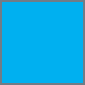 Les immobilisations:
définitions et modifications avec le logiciel Op@le
Les immobilisations
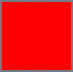 Distinction entre fonctionnement et investissement.

Dans son paragraphe 2.5.6.1, l’instruction codificatrice donne la définition des immobilisations :

Les immobilisations sont les éléments corporels et incorporels (financiers ou non) destinés à servir de façon durable à l'activité de l'établissement. Elles ne se consomment pas par le premier usage. Néanmoins, les biens qui répondent à ce critère mais dont la valeur unitaire hors taxes récupérables est inférieure au seuil de 800 euros hors taxe peuvent ne pas être immobilisés. Ils doivent, cependant, en raison de la charge notable pour l'établissement que représente leur remplacement, faire l'objet d'un inventaire physique (ancien inventaire sur répertoire) de la responsabilité de l'ordonnateur. Elles comprennent :
 les immobilisations incorporelles non financières (compte racine 20) ;
 les immobilisations corporelles (compte racine 21) ;
 les immobilisations financières (compte racine 27).
[Speaker Notes: 20 : logiciels
21 : mobilier travaux
27 : dépôts et cautionnement]
Les immobilisations
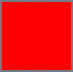 Comptabilisation en recette (GFC).
Comptabilisation en fonction du financeur :
	131 - Subventions d'équipement reçues
		1311 - Etat
		1312 - Région
		1313 - Département
		1314 - Commune et groupement de communes
		1315 - Autres collectivités et établissements publics
		1316 - Organismes internationaux
		1318 - Autres subventions d'équipement reçues
			13181 - Taxe d'apprentissage
	Etc…

Comptabilisation en recette (Op@le).
Avec Op@le la classe 1 ne retracera plus à l’avenir les modalités de financement des biens (dotation, subvention) mais le financeur des biens : les financements reçus de l’État seront enregistrés aux comptes de racine 10, et les financements reçus de tiers autres que l’État (Union Européenne, collectivités territoriales...) étant enregistrés dans les comptes de racine 13.
Op@le opère une distinction selon que le financement soit ou non rattaché à un actif. 

Dans le cas d’un financement non rattaché à un actif on utilisera les comptes 104 pour l’Etat et les comptes 134 pour les tiers autres que l’Etat. Les comptes 1041X et 1341X retracent la valeur initiale des financements rattachés à des actifs. Ces financements font l’objet d’une neutralisation correspondant à l’amortissement de l’exercice enregistrés sur les comptes de racine 1049 pour l’Etat et de racine 1349 pour les tiers autres que l’Etat.
Les immobilisations
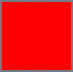 La future M9-6 Op@le traite notamment de la mise à disposition d'actifs entre entités du secteur public dont l’immobilisation est fondée sur le critère de contrôle du bien par l'EPLE et non sur la propriété juridique du bien.
Notion de contrôle du bien : quand l'organisme bénéficie de la jouissance du bien et des droits et obligations qui s'y rattachent.

La « M9-6 version 2015 » parlait déjà au paragraphe 2.5.6.1 de biens destinés à servir de façon durable à l'activité de l'établissement ; et le critère d’inscription était donc déjà l’utilisation du bien et non sa propriété. 
Mais si les biens mis à disposition auraient déjà dû être inscrits en inventaire ce n’était pas toujours le cas et pour nombre d’établissements il y aura une nécessaire mise à jour des inventaires pour les biens reçus à titre gratuit de la collectivité de rattachement.
Les immobilisations
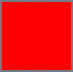 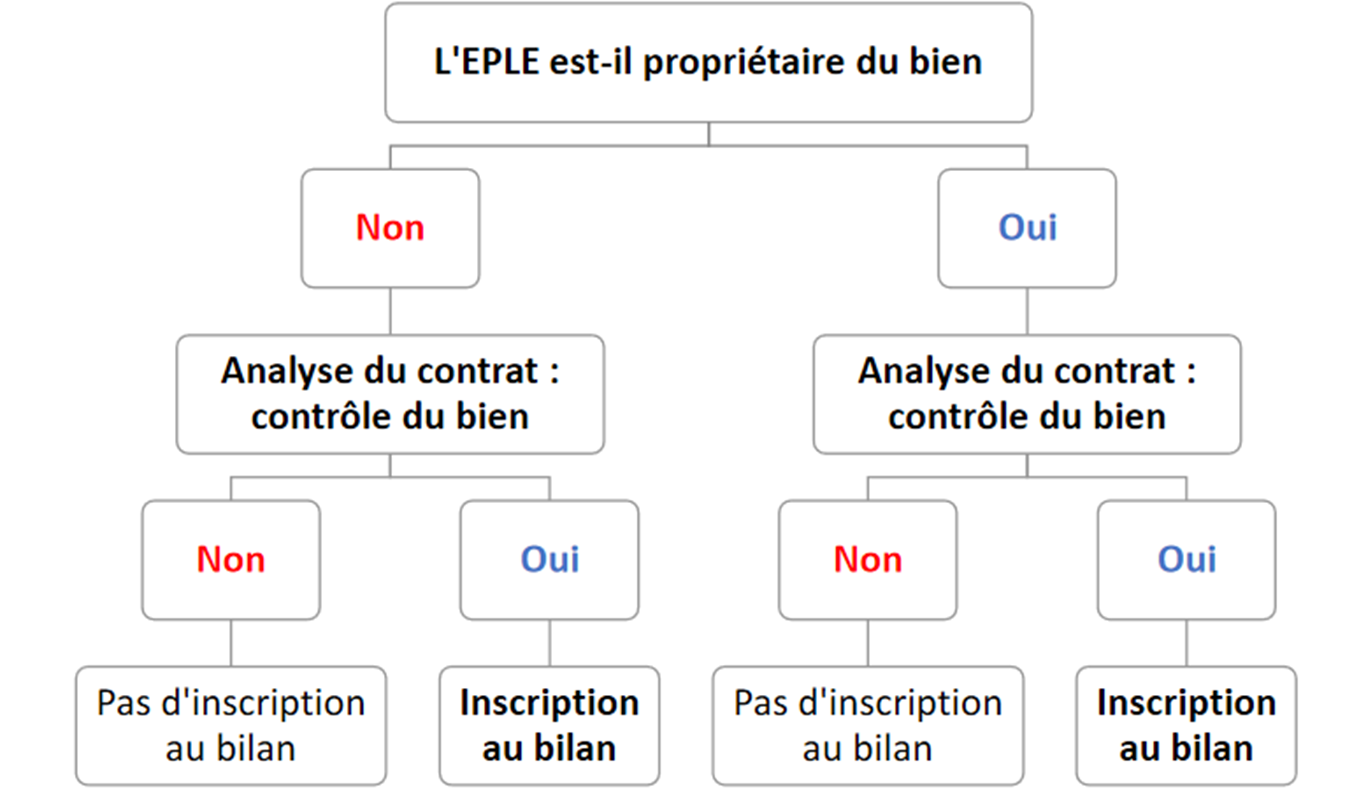 Les immobilisations
Le seuil actuel d’une immobilisation est de 800.00 € P.U./ HT pour les E.P.L.E ; il ne change pas avec Opale mais la « M9-6 Op@le » précise que les biens qui répondent à la définition des immobilisations «mais dont la valeur unitaire hors taxes récupérables est inférieure au seuil de   800   euros   hors   taxe   peuvent   ne   pas   être   immobilisés   sauf   décision   explicite   du   conseil d’administration ». 

Le nouveau logiciel Op@le, en plus de l’inventaire principal, offrira la possibilité de suivre sur un répertoire certains biens particuliers. Conformément à la rubrique de la « M9-6 Op@le » ce répertoire « enregistre aussi les biens mis à disposition de l’EPLE notamment par les collectivités soit lorsque l’EPLE n’en assure pas le contrôle conformément aux termes de la définition de l'actif soit parce qu’il n’a pas connaissance de leur valeur ».
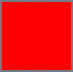 Les immobilisations
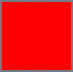 La question de savoir si tel bien est ou non à imputer en section de fonctionnement ou d’investissement est une de celle que se pose le plus souvent les gestionnaires et les comptables ; parfois même avec des analyses divergentes. 

Les dépenses qui ont pour résultat l'entrée d'un bien destiné à rester durablement dans le patrimoine de l’EPLE, et ne se consommant pas par le premier usage, constituent des immobilisations ; de manière obligatoire si ce bien à une valeur supérieure à 800 € HT. C’est ce qui ressort de la définition de la M9-6.
Les immobilisations
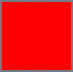 Les dépenses qui ont pour résultat l'entrée d'un bien destiné à rester durablement dans le patrimoine de la collectivité constituent des immobilisations.
Les adjonctions à un bien immobilisé constituent également des immobilisations dans la mesure où elles entraînent un accroissement de la valeur de l'immobilisation initiale. Les dépenses ont le caractère d'immobilisations si elles ont pour effet une augmentation de la valeur d'un élément d'actif ou une augmentation notable de sa durée d'utilisation.

Ainsi, les dépenses à inscrire à la section d'investissement comprennent essentiellement des opérations qui se traduisent par une modification de la consistance ou de la valeur du patrimoine de la collectivité : achats de matériels durables, construction ou aménagement de bâtiments, travaux d'infrastructure (voirie, réseaux divers).

Les charges sont constituées par les biens et services consommés par la collectivité pour les besoins de son activité.
Ainsi, les dépenses qui se consomment par le premier usage telles que les fournitures de bureau constituent des charges. Il en est de même du petit outillage qui peut être considéré comme entièrement consommé dans l'exercice de son acquisition.
Les dépenses portant sur des biens déjà immobilisés ont le caractère de charges si elles ont pour effet de maintenir ces biens dans un état normal d'utilisation jusqu'à la fin de leur durée d'utilisation sans augmenter leur valeur ou leur durée de vie.
Les immobilisations
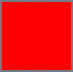 « M9-6 » : « les dépenses entraînant une augmentation de la valeur d'actif d'un bien immobilisé en modifiant son état initial, ou ayant pour effet de prolonger d'une manière notable la durée d'utilisation d'un élément d'actif, constituent des immobilisations ». 
Les adjonctions à un bien immobilisé constituent également des immobilisations dans la mesure où elles entraînent un accroissement de la valeur de l'immobilisation initiale.
Les dépenses ont le caractère d'immobilisations si elles ont pour effet une augmentation notable de sa durée d'utilisation.

Exemples : constitueront des immobilisations : le remplacement d’un moteur de chambre froide qui prolongera indubitablement la durée de vie du matériel, idem pour le moteur d’un véhicule ou un bruleur de chaudière, le remplacement des fenêtres d’un bâtiment par des fenêtres double vitrage qui augmentera la valeur du bien tout en diminuant son coût d’utilisation, ou une réfection de toiture.
Autre exemple : les serrures ‘remplacement serrure à penne par électronique, scanner sur photocopieur…
Les immobilisations
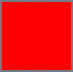 Evaluation d’une immobilisation

À leur date d’entrée dans le patrimoine de l’établissement les immobilisations sont évaluées à leur coût : 
d’acquisition, pour les actifs acquis à titre onéreux ou d’évaluation pour les acquisitions à titre gratuit ; 

de production, pour les actifs produits par l’établissement.
Les immobilisations
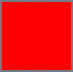 Coût d’acquisition
Le coût d’acquisition initial d’une immobilisation est constitué de : 
- son prix d’achat y compris les droits de douane et taxes non récupérables après déduction des remises, rabais commerciaux et escomptes de règlement ; 
- tous les coûts directement attribuables engagés pour mettre l’actif en place et en état de fonctionner ou d’être utilisé. 

La « M9-6 » indique que « les frais accessoires qui sont à ajouter au prix d’achat comprennent notamment : 
•Les frais initiaux de livraison et de manutention ;
•Les frais d’installation ;
•Les honoraires de professionnels tels qu’architectes et ingénieurs ;
•Les frais administratifs et autres frais généraux attribués à l’acquisition de l’actif ou à sa mise en état de fonctionnement ;
•Le coût de préparation du site ;
•Les frais de démolition ;
•Les frais de démarrage et les frais similaires de pré exploitation qui permettent à l’actif de le mettre en état de fonctionnement. ».
Les immobilisations
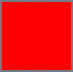 Coût d’acquisition
 Pour un bien acquis à titre gratuit (don) la valeur vénale correspond au prix du marché ou à défaut au prix qu’accepterait d’en donner un acquéreur éventuel.
Coût de production
Certains EPLE réalisent pour eux-mêmes des biens qui doivent être immobilisés. C’est le cas principalement au titre des objets confectionnés (OC) avec, par exemple, un meuble réalisé par la section menuiserie du lycée pour l’aménagement de la salle des professeurs. Dans ce cadre l’EPLE est un client comme les autres et la réalisation de l’OC doit suivre les mêmes modalités. Il constituera une « recette » pour le service AP (compte 701) et une charge pour l’établissement avec un mandat pour ordre (ALO ou OPC suivant le cas). Si l’imputation se fait en classe 2 le bien suivra les mêmes règles pour son éventuelle inscription en classe 1 que s’il avait été acquis auprès d’un fournisseur extérieur. Il peut être « financé » sur fonds propres (FdR) ou sur subvention ; car rien n’empêche l’établissement de réaliser lui-même un bien subventionné et de produire la facture d’OC à titre de justificatif pour l’OR en classe 1 et le justificatif d’achat pour le financeur.
Actualisation des connaissances et des pratiques en matière budgétaire et comptable
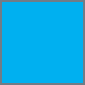 Les contrats publics :
généralités sur les marchés publics
Les contrats publics
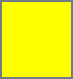 On ne verra rapidement que quelques points qui concernent les contrats publics et plus particulièrement les marchés publics :

Notions de contrats publics et de marchés publics,
Contrôle des marchés publics,
Durée et reconduction des marchés publics,
Résiliation des marchés publics,
Sécurisation des marchés publics,
Les contrats publics : notion
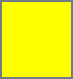 La quasi-totalité des contrats écrits d’un EPLE sont des marchés publics à l’exception de quelques conventions et contrats de travail. Et si tous les contrats publics ne sont pas des marchés publics, tous les marchés publics sont des contrats.

Ce n’est pas le titre du document qui compte mais sa nature et son contenu. 
En droit français, un contrat administratif est un contrat conclu par au moins une personne publique et dont la connaissance appartient au juge administratif. Il existe une grande variété de contrats administratifs dont la majorité relève de la Commande publique. 

Définition :
Un marché public est un contrat administratif conclu à titre onéreux entre un organisme public (un EPLE par exemple) et un fournisseur ou un prestataire pour répondre à ses besoins en matière de travaux, de fournitures ou de services. 
Notions de convention, contrat, marché, devis, bon de commande, EJ…

Conséquences :
Si le contrat est un marché public il relève du code de la Commande publique,
Si le contrat est un marché public il relève aussi de la juridiction administrative,
Si le contrat est un marché public il relève de l’article R421-2 du code de l’Education :
« Le CA autorise la passation des marchés, contrats et conventions dont l'établissement est signataire, à l'exception : 
… des marchés dont l'incidence financière est annuelle et pour lesquels il a donné délégation au chef d'établissement. »
[Speaker Notes: Au sein des actes juridiques on a les conventions ; et au sein des conventions on a les contrats. Le contrat est entendu plus strictement que la convention car il est la source d’un nouveau droit personnel qui est «l’obligation».
En droit français, un contrat administratif est un contrat conclu par au moins une personne publique et dont la connaissance appartient au juge administratif. Il existe une grande variété de contrats administratifs dont la majorité relève de la Commande publique.]
Les contrats publics : contrôles
Contrôle de la présence du contrat :
Il y a deux cas où le comptable se doit d’exiger la production d’un contrat (ou d’un certificat de l’ordo) à l’appui de la demande de paiement d’une facture : lorsque celle-ci est supérieure à 25 000 € HT et lorsqu’elle mentionne l’existence d’un contrat. Par contrat on entend aussi un devis accepté, un bon de commande, un engagement juridique, les documents du marché, etc… Ce que le décret de mars 2022 appelle « l’écrit ».

Contrôle du caractère exécutoire du contrat :
Depuis les décisions du Conseil d’Etat de 2018 et 2019 *, le comptable n’a plus, en théorie, à vérifier la qualité ou la compétence du signataire pour l’EPLE de la PJ (le contrat ou la décision) mais simplement de l’ordre de payer. Par contre les contrats de la commande publique qui doivent être signés par les deux co-contractants pour être exécutoires. Par ailleurs le contrat (le marché) ne prend effet qu’à la date de réception de sa notification par le prestataire ; ceci en application de l’article R.2182-4 du Code de la commande publique. En présence d’un marché écrit, le comptable devra donc disposer, par tout moyen, de la date de notification du marché, pour s'assurer que la réalisation des prestations à payer n’est pas antérieure à la prise d’effet du contrat.

Contrôle de l’existence du contrat :
Evidence : il faut que le contrat existe toujours au moment du paiement. Date d’effet et de fin, reconduction tacite, expresse…

Contrôle des la concordance des éléments du contrat :
Concordance avec la facture, revalorisation, avenant… Outre la date d’effet, la durée, les modalités de reconduction et de fin, le comptable doit aussi faire attention aux modalités d’exécution (pénalités, acomptes, etc...) et exiger tous les justificatifs figurant dans le contrat.

*jurisprudences du Conseil d’Etat du 4 mai 2018 «ENFA» et du 28 décembre 2018 «SDIS de la Gironde»
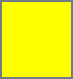 Les contrats publics : durée
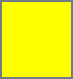 Un marché peut prévoir diverses modalités à pour sa durée : 
-- Une durée ferme sans mention de reconduction. Dans ce cas le contrat se termine à la date prévue sans qu’une intervention soit nécessaire. La poursuite éventuelle devant, dans le respect des principes de base de la commande publique, faire l’objet d’un « avenant ». 
-- Une reconduction expresse qui nécessitera un acte de l’ordonnateur pour reconduire le contrat à sa date de fin initiale. A défaut d’une notification envoyée au cocontractant avant que le marché n’arrive à son terme, cela signifie tout simplement qu’il n’y a plus de contrat entre les 2 parties. A noter que cet acte de l’ordonnateur (un simple courrier adressé au fournisseur) reconduisant un marché par reconduction expresse est une pièce justificative à communiquer au comptable avec le contrat pour prouver qu’il est toujours valable et donc permettre le paiement des factures correspondantes. 
-- Une reconduction tacite non bornée dans le temps qui nécessitera une action si vous souhaitez mettre un terme au marché. Le contrat prévoit une durée initiale d’une ou plusieurs années, puis une reconduction tacite automatique pour une durée variable si l’établissement ne fait pas connaître sa volonté d’y mettre fin en respectant un préavis. Sans action de votre part le marché peut se reconduire indéfiniment ; ce qui contrevient aux règles de la commande publique.
-- Une reconduction tacite bornée dans le temps. Le Code de la commande publique érige la limitation de durée en principe. Selon la nature des prestations objet du marché on considère généralement qu’une remise en concurrence, et donc un nouveau marché, doit intervenir après quatre ou cinq ans. Un marché qui se renouvelle automatiquement au-delà de cette durée contrevient aux règles de la commande publique et peut engager la responsabilité de l’établissement, notamment au titre du délit de favoritisme. Le gestionnaire prendra donc soin lors de sa mise en concurrence de borner la durée du marché. Les documents de consultation pourront, à titre d’exemple, prévoir que « la durée du marché est de 4 ans sans reconduction » ou encore que « le marché est passé pour une année, reconductible 3 fois par tacite reconduction, dans la limite d’une durée totale de 4 ans ».
Les contrats publics : résiliation
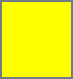 La procédure « normale » consiste à mettre fin à un marché en respectant ses dispositions contractuelles. Mais il arrive que la résiliation d’un contrat puisse être le fait d’une décision unilatérale prise par la personne publique en dehors des stipulations contractuelles dans le cadre d’un litige. C’est une procédure qui doit se limiter à des situations particulières.

La résiliation de plein droit intervient lorsque le fournisseur se trouve dans l'impossibilité absolue de respecter le marché ; soit pour cause de force majeure indépendante de sa volonté et d'obstacles qui ne peuvent être surmontés ; soit dans le cas de sa disparition (décès, faillite notamment). 

La résiliation imposée par la personne publique à son cocontractant. C’est l’EPLE qui imposera à son fournisseur une fin anticipée du marché qui les lie. L’établissement pourra mettre fin unilatéralement au marché pour un motif d’intérêt général ou pour sanctionner une faute du titulaire.
Un EPLE dispose toujours du droit de résilier unilatéralement un marché pour un motif d’intérêt général, et ce même en l’absence de clause contractuelle en ce sens. Mais la contrepartie à ce droit est l’entière indemnisation du titulaire qui, par définition, n’a commis aucune faute. Bien entendu on ne parle que d’un marché notifié au candidat retenu puisqu’un EPLE peut renoncer à tout moment à finaliser un marché public en déclarant la procédure de consultation sans suite ou infructueuse, et ce sans droit pour les candidats à une quelconque indemnisation.
Dans le cas de faute on distingue la résiliation simple et la résiliation aux frais et risques.
Dans le premier cas le fournisseur est dégagé de ses obligations et ne doit ni ne perçoit aucune indemnisation suite au nouveau marché que passera l’EPLE. 
Dans le second cas le titulaire du marché résilié devra assumer le surcoût engendré par la passation d’un nouveau marché par l’EPLE pour assurer la prestation.
Les contrats publics : résiliation (suite)
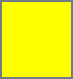 La procédure.

Une mise en demeure préalable doit être adressée au titulaire du marché public que l’on souhaite résilier. Il est préférable qu’elle soit faite par lettre recommandée avec accusé de réception en indiquant clairement les reproches de l’EPLE vis-à-vis de l’exécution du marché, en laissant un délai suffisant au fournisseur pour rectifier les manquements et en indiquant si la résiliation sera simple ou aux frais et risques du titulaire. En matière de marché public dont les prestations attendues ne sont pas satisfaisantes il est indispensable « de monter un dossier » avec des écrits, et de ne pas se contenter d’entretiens téléphoniques. 
S’il n’est pas donné suite à la mise en demeure, l’EPLE peut résilier unilatéralement le marché public ; là aussi par lettre recommandée avec AR. Cette décision doit être motivée et doit mentionner expressément le type de résiliation conformément à ce qui avait été annoncé dans la mise en demeure et sa date d’effet. Ne pas oublier de mentionner les voies de recours et, dans la mesure du possible, d’indiquer la situation financière du contrat résilié : ce qui est dû au fournisseur et ce qu’il doit à l’établissement.
Attention au signataire de cette décision lorsqu’il s’agit de marchés. 

Le cocontractant de l’administration s’il conteste la validité de la résiliation peut saisir le juge dans les deux mois suivant la date à laquelle il a été informé. Et s’il estime qu’il y a urgence à suspendre l’annulation de la résiliation le titulaire du contrat peut demander la suspension de la résiliation devant le juge des référés,

Il existe également une autre procédure pour mettre fin à un litige en terme de marché public : la transaction. Il s'agit d'un contrat négocié et écrit dont l'objectif est d'arriver au règlement complet du litige par des concessions réciproques équilibrées, et de définir les sommes dues.
[Speaker Notes: Il est souhaitable de constituer un dossier avec copies des courriels et des lettres avant de procéder à la mise en demeure s’il s’agit de dysfonctionnements, et non d’une absence de prestation.]
Les contrats publics : sécurisation
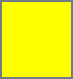 Bornage du marché dans le temps.

Contrat = documents de consultation du marché. Les modalités du contrat sont celles figurant dans les documents de consultation rédigés par l’établissement pour le marché avec la proposition du fournisseur et l’acte d’engagement accepté. Ces documents se suffisent à eux-mêmes et il n’est nul besoin de signer un contrat type en plus avec l’attributaire, même si le fournisseur insiste : il ne peut y avoir deux contrats comportant des dispositions différentes pour une même prestation. 

Sachez qu’un contrat type d’un fournisseur proposé à la signature de l’EPLE peut se modifier, que ce soit par modifications portées sur le document ou un avenant joint rectifiant certains articles.

Attention aux notions de paiement après service fait et avant ordonnancement : tous les contrats de nos établissements ne sont pas payables avant la réalisation effective des prestations qu’ils concernent.

Tableau des marchés en cours.
Actualisation des connaissances et des pratiques en matière budgétaire et comptable
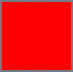 Les marchés publics
Points d’actualité
LE CODE DE LA COMMANDE PUBLIQUE
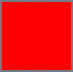 Le code de la commande publique est entré en vigueur le 1er avril 2019. Organisé selon la chronologie de la vie du contrat, de sa préparation à son  exécution, il constitue une véritable  « boîte  à  outils » pour les acteurs de la commande publique. 
Il  intègre également l’ensemble des dispositifs relatifs au règlement alternatif des litiges afin d’inciter les acteurs à adopter une approche rapide et non contentieuse de résolution de leurs différends.
Les grands principes des marchés publics
Au nombre de trois, ils ont valeur constitutionnelle :

Egalité de traitement des candidats à un marché public.
Absence de favoritisme dans l’attribution des marchés, interdiction du localisme, rédaction « neutre » des cahiers des charges, même degré d’information pour tous les candidats, critères de choix objectifs, respect des règles de concurrence…
Liberté d’accès aux marchés publics.
Publicité suffisante et adaptée des marchés publics, accès aux divers documents….
Transparence des procédures.
Documents de consultation clairs et précis, information et communication aux candidats non retenus des documents…
Signature des marchés publics
L’article R.421-20 du code de l’Education stipule : 

« En qualité d'organe délibérant de l'établissement, le conseil d'administration, sur le rapport du chef d'établissement, exerce notamment les attributions suivantes : 
(...) 
6° Il donne son accord sur : 
d) La passation des marchés, contrats et conventions dont l'établissement est signataire, à l'exception : 
- des marchés qui s'inscrivent dans le cadre d'une décision modificative adoptée conformément au 2° de l'article R.421-60 ; 
- en cas d'urgence, des marchés qui se rattachent à des opérations de gestion courante dont le montant est inférieur à 5 000 euros hors taxes pour les services et 15000 euros hors taxes pour les travaux et équipements ; 
- des marchés dont l'incidence financière est annuelle et pour lesquelles il a donné délégation au chef d'établissement. (…) ».
[Speaker Notes: Donc tout contrat, convention ou marché doit être au préalable autorisé par le conseil d’administration de l’établissement. Comme tout bon de commande est un contrat et un marché dès le premier euro, c’est pourquoi il est prévu que le CA peut donner délégation à l’ordonnateur pour la signature des marchés à incidence annuelle. 
On notera que la dérogation ne concerne que les marchés. Les contrats ou conventions qui ne seraient pas des marchés publics doivent donc être obligatoirement présentés au CA, de même pour les marchés pluriannuels.
Question tacite reconduction,
La DAF considère toutefois, « qu’un marché qui s'exécute sur deux exercices, mais qui est payé dans sa totalité avant service fait conformément à la réglementation en vigueur, et dont la reconduction est expresse pourra être considéré comme annuel, afin de faciliter la gestion des abonnements par exemple ».]
Signature et notification du marché
On signe le marché  public (AE) et non un contrat commercial (les MP relèvent droit public donc tribunal administratif);
Notification du marché (Article R2182-4)
L'acheteur notifie le marché au titulaire.
Le marché prend effet à la date de réception de la notification.
[Speaker Notes: Contrats et code de la commande publique. 
Question écrite au Sénat concernant les contrats pré-rédigés et adaptés aux entreprises privées avec notamment mention, au titre de la compétence juridictionnelle, des seules juridictions consulaires. Il ressort de ces dispositions que les marchés publics de fourniture conclus par les collectivités territoriales sont des contrats administratifs par détermination de la loi relevant de la compétence du juge administratif. En conséquence, les collectivités territoriales ne peuvent passer directement avec des entreprises des contrats d'achat ou de location de matériel informatique ou de reprographie et les soumettre aux règles du droit privé, mais doivent respecter les procédures de publicité et de mise en concurrence préalables ainsi que les règles d'exécution des marchés publics prévues par le code de la commande publique. A cet égard, le juge administratif a eu l'occasion de rappeler que même si des clauses particulières d'un marché public donnent compétence au tribunal judiciaire, un litige relatif à son exécution relève toujours de la compétence de la juridiction administrative (CAA de Nancy, 22 décembre 2020, n° 18NC03008). Bien entendu cela s’applique également aux EPLE.
http://www.senat.fr/questions/base/2022/qSEQ221204275.html]
Délais de notification (standstill)
Obligatoire pour les marchés formalisés
Pour les marchés passés selon une procédure formalisée, un délai minimal de onze jours est respecté entre la date d'envoi de la notification prévue aux articles R. 2181-1 et R. 2181-3 et la date de signature du marché par l'acheteur.
Ce délai minimal est porté à seize jours lorsque cette notification n'a pas été transmise par voie électronique.
Les divers types de marchés publics (1)
On les distingue par leur nature, par leur montant qui induit la procédure à suivre, et par leurs caractéristiques.

Par nature.
On distingue traditionnellement les marchés de fournitures, les marchés de service (nettoyage, entretien, réparation, etc…) et les marchés de travaux (exécution, conception et exécution de travaux, ou réalisation, conception et réalisation d’un ouvrage…).
Les divers types de marchés publics   (2)
Par type de procédure.
En fonction du montant estimé du marché il conviendra de mettre en œuvre des procédures différentes. Les EPLE relèvent non pas des procédures applicables à l’Etat et à ses établissements mais des procédures applicables aux collectivités territoriales. On distingue les marchés à procédure adaptée et les marchés formalisés au-delà de 221 000 € HT (143 000 € pour l’ETAT) pour les fournitures et services et de 5 538 000 € HT pour les travaux. Pour les marchés à procédure adaptée les règles à respecter évoluent en fonction du montant du marché concerné.

Il existe également des procédures particulières : marché négocié sans mise en concurrence, dialogue compétitif, services sociaux, etc… mais qu’on ne rencontre que très exceptionnellement en EPLE et qui ne seront pas traité dans cette formation.
Les divers types de marchés publics (3)
Par leurs caractéristiques.
Le marché « classique », global ou alloti : c’est celui qui concerne la plupart de nos bons de commande pour une réparation, une commande de mobilier, de matériel, une location de photocopieurs, etc…
L’accord cadre. Le marché à bons de commande.
[Speaker Notes: L’accord cadre.
C’est une techniques d'achat qui se définit comme un contrat conclu à titre onéreux entre une personne publique et des opérateurs économiques publics ou privés, ayant pour objet d’établir les termes régissant les marchés (dits subséquents) à passer au cours d’une période donnée, en particulier en ce qui concerne les prix et, s’il y a lieu, les quantités envisagées.
Il a pour caractéristique essentielle de séparer la procédure de choix du ou des titulaires de l’attribution des marchés. Il permet de sélectionner plusieurs prestataires, qui seront remis en concurrence lors de la survenance du besoin. En définitive, c’est un contrat conclu entre une ou plusieurs personnes publiques avec un ou plusieurs opérateurs économiques qui leur accorde une exclusivité unique ou partagée pour une durée déterminée (au maximum quatre ans) et sur le fondement duquel des marchés sont ultérieurement passés. Ce sont des avant-contrats accessoires aux marchés publics ultérieurs. 
Ce type de marché est particulièrement adapté pour les transports pour les sorties scolaires par exemple.
 Le marché à bons de commande.
Le marché à bons de commande est un marché public où l’étendue du besoin de l’établissement n’est pas totalement définie, en raison d’une incertitude sur les quantités notamment. L’exécution des prestations s’effectue à la suite de l’émission de différents bons de commande pour des achats échelonnés tel que des biens consommables, fournitures courantes (denrées alimentaires, boissons, etc.) pour lesquelles la personne publique ne peut déterminer avec précision les quantités nécessaires.]
Intégrer les CCAG à vos marchés?
Les CCAG fixent les stipulations de nature administrative applicables à une catégorie de marchés. 
Leur utilisation n’est pas obligatoire, ils ne s’appliquent qu’aux marchés publics qui s’y réfèrent expressément et il est possible de s’y référer tout en dérogeant à certaines clauses dans les documents particuliers du marché. 
Ces dérogations doivent figurer dans le cahier des clauses administratives particulières (CCAP), ou dans tout autre document qui en tient lieu, et préciser à quels articles du CCAG elles dérogent.
6 CCAG issus d’arrêtés du 30 mars 2021
CCAG Fournitures courantes et services
CCAG Marchés industriels 
CCAG Techniques de l’information et de la communication 
CCAG Prestations intellectuelles 
CCAG Travaux 
CCAG Maitrise d’œuvre
412. Les marchés publics égaux ou supérieurs au montant fixé par voie réglementaire au-delà duquel ils doivent être écrits >25000 € HT
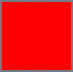 4121. Les marchés publics écrits ne faisant pas référence à un cahier des clauses administratives générales (CCAG) approuvé par arrêté* 
*Le recours au CCAG n’est pas obligatoire
41211. Pièces générales
Toutes pièces du marché rendues nécessaires pour l'exécution financière du contrat (courrier de notification, bon de commande, devis signé).
4122. Les marchés publics écrits faisant référence à un CCAG approuvé par arrêté
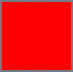 412211. Pièces à fournir lors du premier paiement
1. Pièces contractuelles initiales du marché listées au cahier des clauses administratives particulières ou au CCAG (AE,CCAP, OFFRE TECHNIQUE, ACTES DE SOUS-TRAITANCE)2. Le cas échéant, liste des prix ou des tarifs ou des barèmes applicables.3. S'il y a lieu, la ou les garantie(s) à première demande ou la ou les caution(s) personnelle(s) ou solidaire(s) (16).
Les phases d’un marché public
Seuils
Crise économique et marchés de denrées alimentaires (prix intangibles?)
 Prévoir des prix révisables
 Ne pas appliquer de pénalités
 Substitution de produits ou matériaux
 Possibilité de procéder à des modifications des seules clauses financières des contrats pour compenser les hausses imprévisibles (application provisoire ; contrôler et limiter à 50% du MI)
 Petites modifications acceptés (10% fournitures et services et 15% pour les travaux)
 Possibilité d’indemnisation sur le fondement de la théorie de l’imprévision (convention pour dédommager partiellement le titulaire suite à l’exécution du marché en cas de désaccord une Indemnisation peut être octroyée par le juge ; de 5 à 25 % à la charge du titulaire).
 Possibilité de résilier le contrat à l’amiable.

…
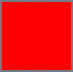 Les marchés publicsNouvelle circulaire sur l’exécution des contrats de la commande publique dans le contexte actuel de hausse des prix de certaines matières premières du 22 mars 2022 suite à l’avis rendu le 15 septembre 2022 par le Conseil d’État, la Première ministre, Élisabeth Borne, a pris une nouvelle circulaire abrogeant celle du 30 mars 2022.
Acheter hors marchés des denrées alimentaires en circuit-court
La Chambre régionale des comptes (CRC) Bourgogne Franche-Comté n’approuve pas le procédé de la Commune de Champagnole, dans son rapport d’observations.La ville dispose d’une série de marchés pour de l’achat de denrées alimentaires. A côté de ces contrats, la collectivité a débloqué une enveloppe financière en 2019 et 2020 afin d’acheter hors marchés des produits en circuit-court. 30% des commandes ont été passés par ce biais, relève l’autorité financière. Elle rappelle que : « Si la règlementation prévoit des procédures d’achat allégées pour certains produits alimentaires, ou encore la possibilité de sortir des références d’un marché, les achats doivent se faire néanmoins dans un cadre déterminé ». La commune ne respecte donc pas la règlementation.
La CRC invite la collectivité à insérer dans ses marchés publics des critères pour favoriser les circuits courts à toutes les étapes (publicité, sélection des offres, exécution des marchés), cela, dans le cadre d’une mise en concurrence.
Les marchés publicsAchat local et respect du code : étude du rapport sur la commune de Cussethttps://www.ccomptes.fr/system/files/2023-03/ARA202304.pdf- Rapport d’observations de la Chambre régionale des comptes (CRC) Auvergne-Rhône-Alpes sur l’achat public de la commune de Cusset. Différents achats, pour des prestations de nature similaire (saucissonnage), ont été réalisés hors procédure de publicité et de mise en concurrence pour des montants ayant dépassé à plusieurs reprises les seuils réglementaires alors en vigueur durant la période de contrôle. C’est notamment le cas pour les denrées alimentaires pour lesquels certains accords-cadres n’ont pas été reconduits (notamment pour la viande et les produits surgelés) et ont donné lieu à des achats en direct auprès des fournisseurs, sans mise en concurrence. Ainsi, les achats de viande, représentant en moyenne 100 000 € HT par an, sont passés chaque semaine, au fil de l’eau, auprès de deux à trois fournisseurs habituels de la cuisine, note la CRC.La CRC remarque également que des achats de denrées alimentaires ont également été régulièrement réalisés auprès de différents producteurs locaux (produits laitiers, boulangerie) dans le but de privilégier l’approvisionnement de proximité, y compris auprès d’un producteur élu au conseil municipal .
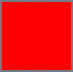 Les délits en matière de marchés publics.
Délit de favoritisme
L'article 432-14 du Nouveau code pénal prévoit qu' « est puni de deux ans d'emprisonnement et de 30.000 euros d'amende le fait par une personne dépositaire de l'autorité publique ou chargée d'une mission de service public (…) ou agent de l'Etat, des collectivités territoriales, (…) de procurer ou de tenter de procurer à autrui un avantage injustifié par un acte contraire aux dispositions législatives ou réglementaires ayant pour objet de garantir la liberté d'accès et l'égalité des candidats dans les marchés publics et les délégations de service public ».
La Cour de cassation estime que « la seule constatation de la violation, en connaissance de cause, d’une prescription légale ou réglementaire, implique de la part de son auteur, l’intention coupable exigée par l’article L.121-3 du code pénal ».
[Speaker Notes: Diverses discriminations sont susceptibles d’entrer dans les prévisions de l’article 432-14 du code pénal, à tous les stades de la procédure d’attribution du marché :
-	Mauvaise définition des besoins. Notamment le fait d’établir un cahier des charges « sur mesure » pour favoriser une entreprise, définir des prestations de telle manière que seul un candidat peut les réaliser (programme strict de voyage scolaire par exemple),
-	Reprise in extenso de devis d’un fournisseur dans un cahier des charges,
-	Communication d’éléments privilégiés à certains candidats (points importants, sous critères, souhaits précis de l’acheteur, éléments financiers, techniques particuliers, etc….
-	Fractionnement artificiel du marché pour éviter certains seuils de publicité. C’est un risque important pour les EPLE qui confondent souvent besoin ponctuel et bon de commande sans définition des besoins sur la durée nécessaire (annuelle, voir pluriannuelle),
-	Non allotissement non justifié,
-	Non-respect de délai suffisant de procédure,
-	Déclaration sans suite pour éviter de retenir un candidat non désiré,
-	Acceptation d’une offre inacceptable,
-	Manipulation des critères pour favoriser une entreprise,
-	Choix du fournisseur basé sur des considérations extérieures : liens avec le fournisseur, un tiers, relations privilégiées, souhait de garder un même fournisseur, etc…
-	Non remise en concurrence (marchés à tacite reconduction d’une durée anormale…),
-	Avenants ultérieurs bouleversant l’économie du marché
-	Etc…]
Les délits en matière de marchés publics.
La prise illégale d’intérêt.
Le nouveau Code pénal (article 432-12 du code pénal) prévoit que : « le fait pour une personne dépositaire de l’autorité publique ou chargée d’une mission de service public ou par une personne investie d’un mandat électif public, de prendre, recevoir ou conserver, directement ou indirectement, un intérêt quelconque dans une entreprise ou dans une opération dont elle a, au moment de l’acte, en tout ou partie, la charge d’assurer la surveillance, l’administration, la liquidation ou le paiement, est puni de cinq ans d’emprisonnement et de 75 000 € d’amende ».

Jurisprudence : TC de Montbéliard, 7 janvier 2016, « commune de Béthoncourt »
[Speaker Notes: Le tribunal correctionnel de Montbéliard, dans un jugement du 7 janvier 2016, « commune de Béthoncourt » a condamné l’ancien maire de Béthoncourt (ville de 6 000 habitants) et l’ex-directrice générale des services à une amende de 5000 euros, dont la moitié avec sursis, pour atteinte à la liberté d’accès et à l’égalité de traitement dans le cadre de la commande publique.
Le juge du tribunal correctionnel relève que la pose d'un portail pour 12 000 € s'inscrivait en réalité dans une opération plus vaste d'une valeur de 65 000 € (« saucissonnage » d’un marché pour éviter l’effet de seuil et donc les contraintes liées aux procédures) ; et qu'aucune « mise en concurrence n'a été effectuée alors que d'autres entreprises auraient pu être contactée afin de proposer une offre moins couteuse et répondant au besoin de la commune ». Cette pose avait par ailleurs été au final facturée 13 000 € sans qu'un avenant ne vienne modifier le montant du marché. Des travaux de voirie pour 42 000 € n'avaient fait l'objet que d'un bon de commande établit « postérieurement à la facture, pour pallier la carence d'écrit et permettre le paiement de cette facture ». Enfin un marché de travaux d'un montant supérieur à 90 000 €, n'avait pas fait l'objet d'un avis de publicité au BOAMP ou dans un JAL]
Modalités de résiliation d’un contrat de reprographie.
La Cour administrative de Marseille a confirmé la condamnation d’un établissement public à verser près de 200 000 € à une société avec laquelle elle avait souscrit six contrats de location financière puis mis fin aux versements, le litige l'opposant au fournisseur de matériel ne pouvant être étendu au financeur.
L’arrêt rappelle également que le cocontractant lié à une personne publique par un contrat administratif est tenu d'en assurer l'exécution, sauf en cas de force majeure, et ne peut notamment pas se prévaloir des manquements ou défaillances de l'administration pour se soustraire à ses propres obligations contractuelles ou prendre l'initiative de résilier unilatéralement le contrat. 
Mais les autres enseignements qu’on peut tirer de cet arrêt est qu’il est souhaitable de faire un marché global pour les photocopieurs en laissant le titulaire assumer le financement des appareils loués. En effet un contrat de location passé avec un fournisseur A et un contrat de financement passé avec un organisme B sont deux contrats distincts et indépendants comme le rappelle la cour administrative. Et surtout il faut être attentif avant de signer un éventuel contrat en dehors des documents de consultation d’un marché public. On peut rappeler que les documents du marché représentent en principe le contrat passé avec le fournisseur et qu’il est inutile de signer un autre document fourni par le prestataire.